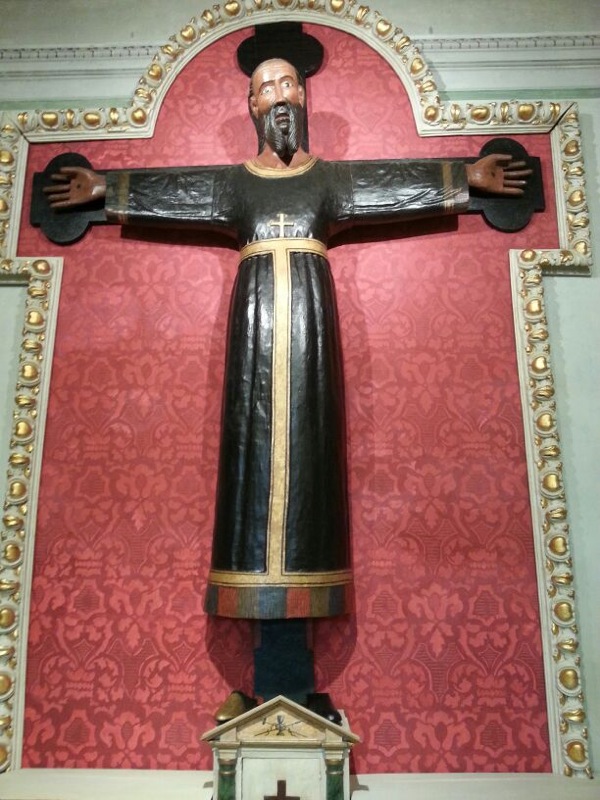 XXIV  DOMENICA 
del tempo ordinario
15  settembre  2013
Noi veniamo a Te
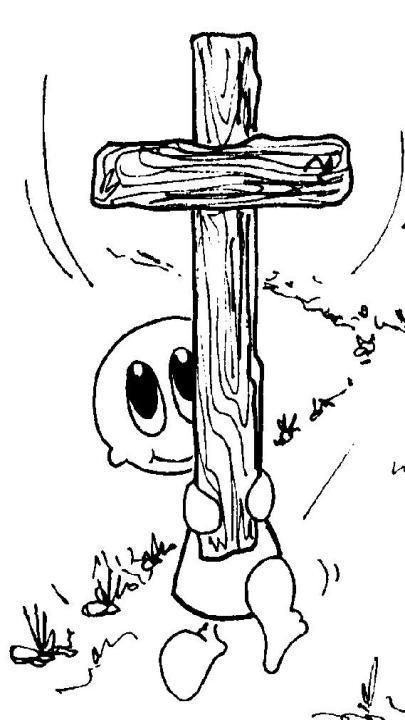 Noi veniamo a Te, 
ti seguiamo, Signor,
	solo tu 
hai parole 
di vita.
E rinascerà 
dall’incontro con te 
	una nuova umanità.
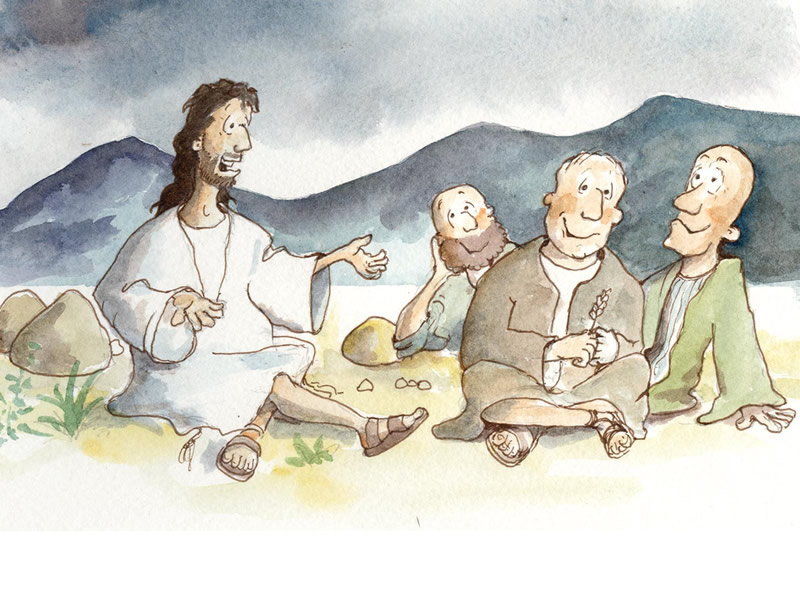 Tu, maestro degli uomini,
Tu ci chiami all’ascolto
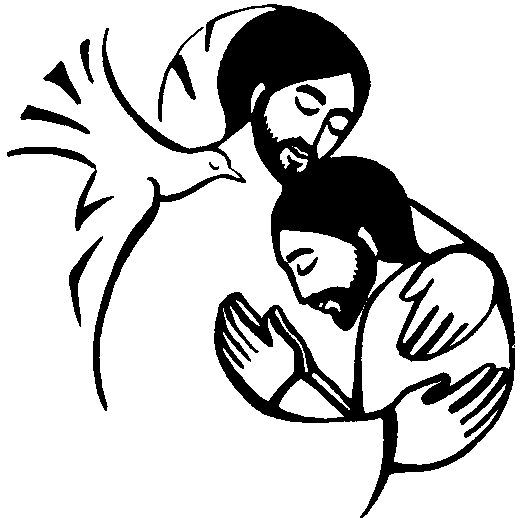 e rinnovi con noi
l’alleanza d’amore infinito.
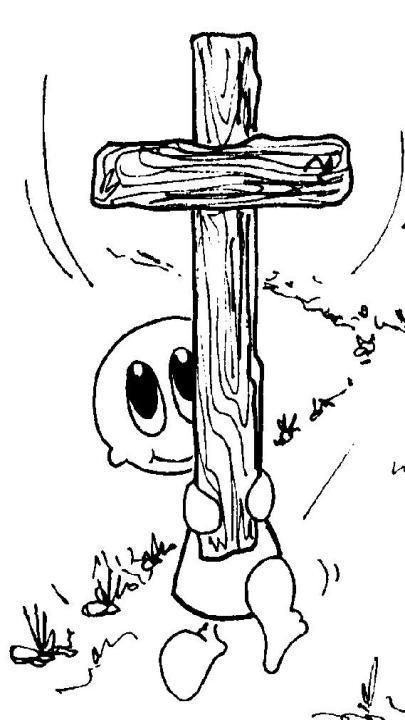 Noi veniamo a Te, 
ti seguiamo, Signor,
	solo tu 
hai parole 
di vita.
E rinascerà 
dall’incontro con te 
	una nuova umanità.
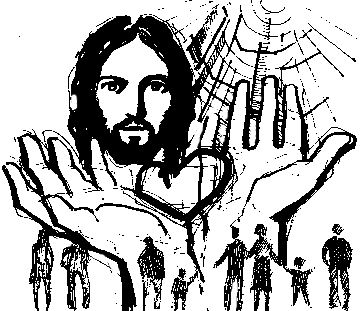 Tu, speranza degli uomini,
Tu ci apri alla vita,
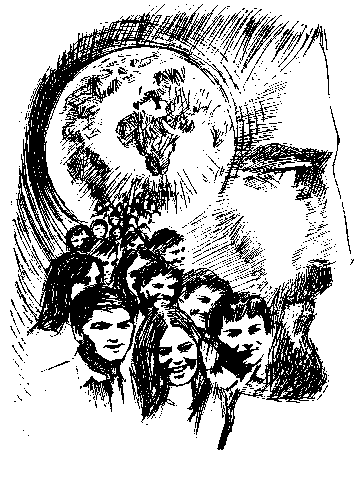 e rinnovi per noi
la promessa del mondo futuro.
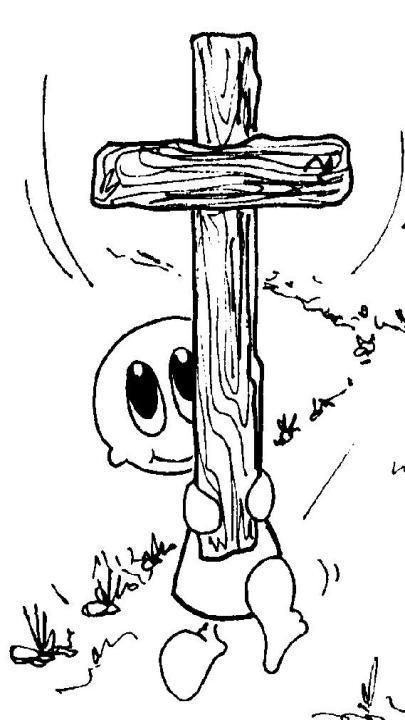 Noi veniamo a Te, 
ti seguiamo, Signor,
	solo tu 
hai parole 
di vita.
E rinascerà 
dall’incontro con te 
	una nuova umanità.
Nel nome del Padre, e del Figlio 
e dello Spirito Santo.			
	Amen. 

La grazia del Signore nostro Gesù Cristo, 
l’amore di Dio Padre 
e la comunione dello Spirito Santo 
siano con tutti voi.
					E con il tuo spirito.
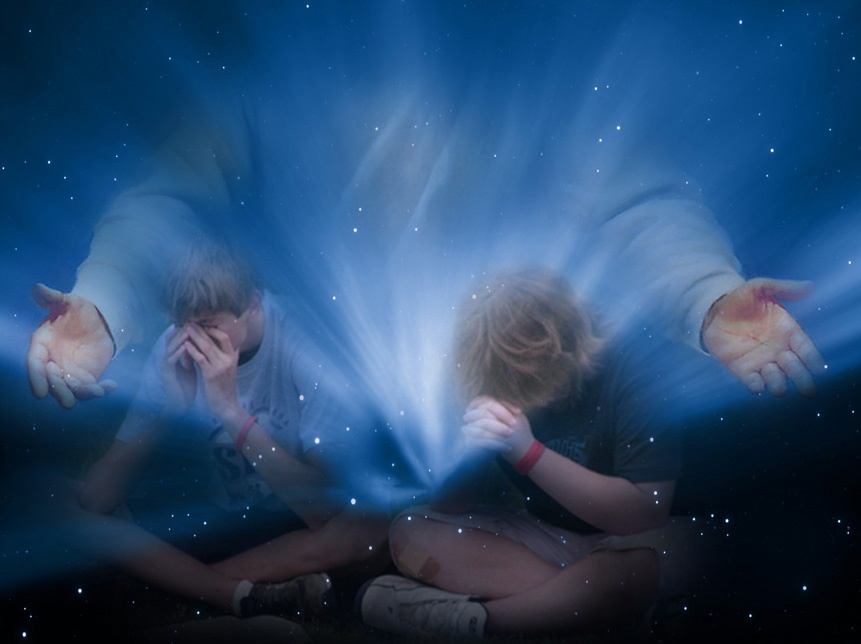 Nel nome del Padre, e del Figlio 
e dello Spirito Santo.			
Amen. 

La grazia del Signore nostro 
Gesù Cristo, l’amore di Dio Padre 
e la comunione dello Spirito Santo 
siano con tutti voi.
E con il tuo spirito.
Confesso a Dio Onnipotente 
e a voi fratelli che ho molto peccato in pensieri, 
parole, opere e omissioni. 
Per mia colpa, mia colpa, 
mia grandissima colpa, 
e supplico la Beata sempre Vergine Maria, gli angeli, i Santi 
e voi fratelli di pregare per me 
il Signore Dio nostro.
Dio, Padre buono, 
che ci perdona sempre 
quando siamo pentiti di vero cuore, abbia misericordia di noi, 
perdoni i nostri peccati 
e ci conduca alla vita eterna.
Amen.
Gloria a Dio nell'alto dei cieli 
e pace in terra 
agli uomini di buona volontà. 
Noi ti lodiamo, ti benediciamo, 
ti adoriamo, ti glorifichiamo, 
ti rendiamo grazie 
per la tua gloria immensa, 
Signore Dio, Re del Cielo, 
Dio Padre Onnipotente.
Signore, Figlio unigenito, 
Gesù Cristo, Signore Dio, 
Agnello di Dio, Figlio del Padre, 
tu che togli i peccati del mondo, 
abbi pietà di noi; 
tu che togli i peccati del mondo, 
accogli la nostra supplica; 
tu che siedi alla destra del Padre, 
abbi pietà di noi.
Perché tu solo il Santo, 
tu solo il Signore, 
tu solo l'Altissimo, 
Gesù Cristo, 
con lo Spirito Santo: 
nella gloria di Dio Padre. 
Amen.
O Dio, che per la preghiera del tuo servo Mosè non abbandonasti il popolo ostinato nel rifiuto del tuo amore, concedi alla tua Chiesa per i meriti del tuo Figlio, che intercede sempre per noi, di far festa insieme agli angeli anche per un solo peccatore che si converte. Egli è Dio, e vive e regna con te, nell'unità dello Spirito Santo, per tutti i secoli dei secoli.	
							Amen.
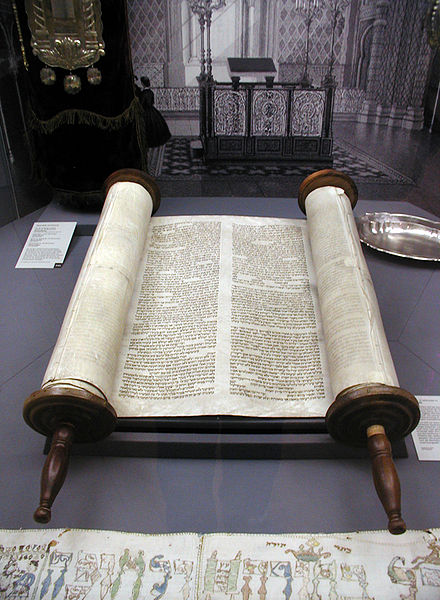 Liturgia
della
PAROLA
Dal libro dell'Esodo

In quei giorni, il Signore disse a Mosè: «Va’, scendi, perché il tuo popolo, che hai fatto uscire dalla terra d’Egitto, si è pervertito. Non hanno tardato ad allontanarsi dalla via che io avevo loro indicato!
Si sono fatti un vitello di metallo fuso, poi gli si sono prostrati dinanzi, gli hanno offerto sacrifici e hanno detto: “Ecco il tuo Dio, Israele, colui che ti ha fatto uscire dalla terra d’Egitto”». Il Signore disse inoltre a Mosè: «Ho osservato questo popolo: ecco, è un popolo dalla dura cervìce. Ora lascia che la mia ira si accenda contro di loro e li divori. Di te invece farò una grande nazione».
Mosè allora supplicò il Signore, suo Dio, e disse: «Perché, Signore, si accenderà la tua ira contro il tuo popolo, che hai fatto uscire dalla terra d’Egitto con grande forza e con mano potente? Ricòrdati di Abramo, di Isacco, di Israele, tuoi servi, ai quali hai giurato per te stesso e hai detto:
“Renderò la vostra posterità numerosa come le stelle del cielo, e tutta questa terra, di cui ho parlato, la darò ai tuoi discendenti e la possederanno per sempre”». Il Signore si pentì del male che aveva minacciato di fare al suo popolo.
Parola di Dio.     
Rendiamo grazie a Dio.
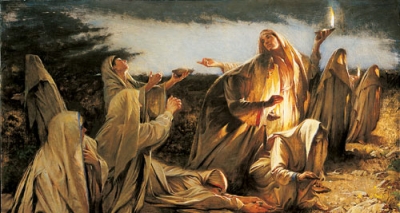 Salmo responsoriale
Cantiamo al Signore, 
grande è la sua gloria.
Ricordati di me, Signore, 
	nel tuo amore.
Pietà di me, o Dio, nel tuo amore; nella tua grande misericordia cancella la mia iniquità. Lavami tutto dalla mia colpa, dal mio peccato rendimi puro.
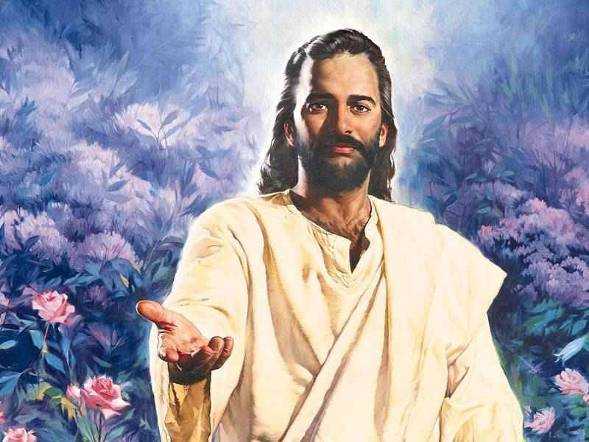 Ricordati di me, Signore, 
	nel tuo amore.
Crea in me, o Dio, un cuore puro, rinnova in me uno spirito saldo. Non scacciarmi dalla tua presenza e non privarmi del tuo santo spirito.
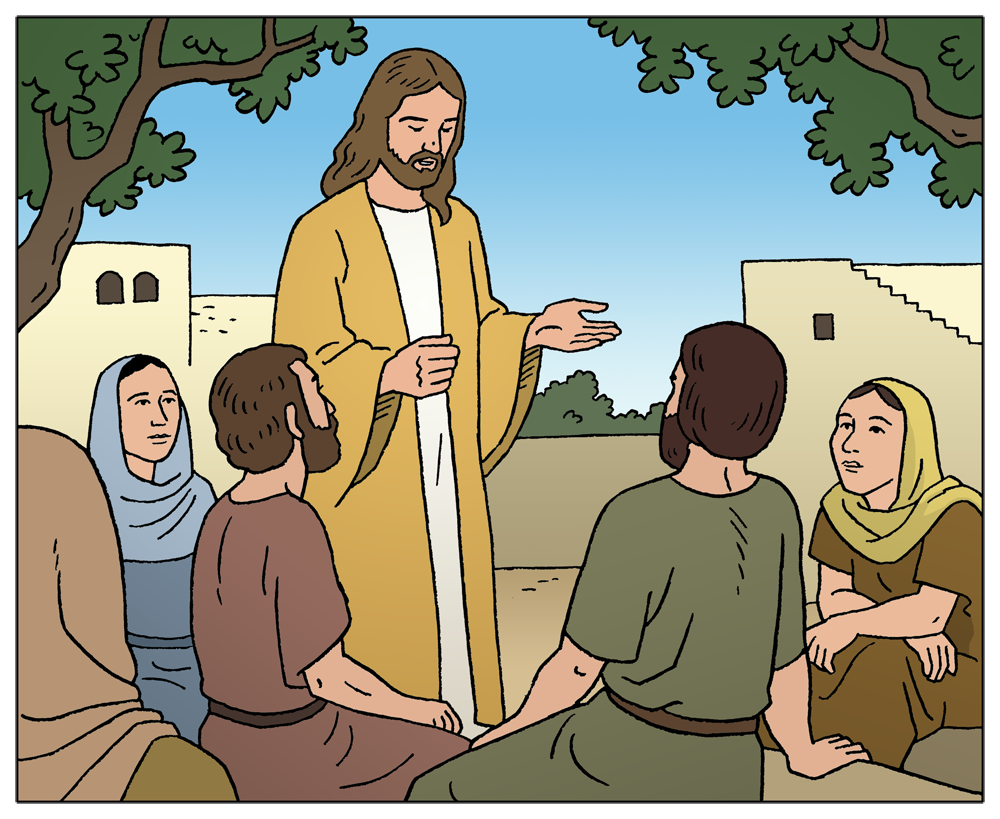 Ricordati di me, Signore, 
	nel tuo amore.
Signore, apri le mie labbra e la mia bocca proclami la tua lode. Uno spirito contrito è sacrificio a Dio; un cuore contrito e affranto tu, o Dio, non disprezzi.
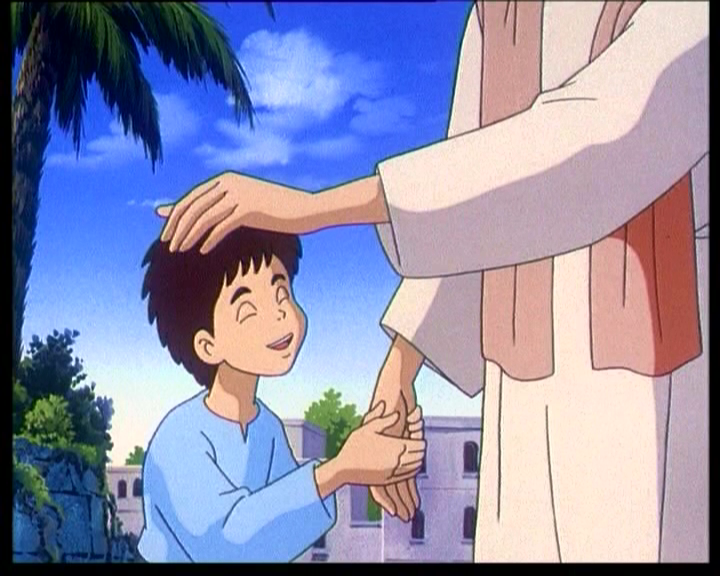 Alleluia
Dio ha riconciliato a sé il mondo in Cristo, affidando a noi la parola della riconciliazione.
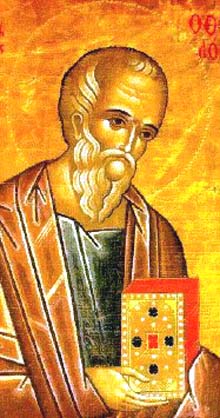 Il Signore sia con voi.
E con il tuo spirito.

Dal Vangelo 
secondo Luca.
Gloria a te, o Signore.
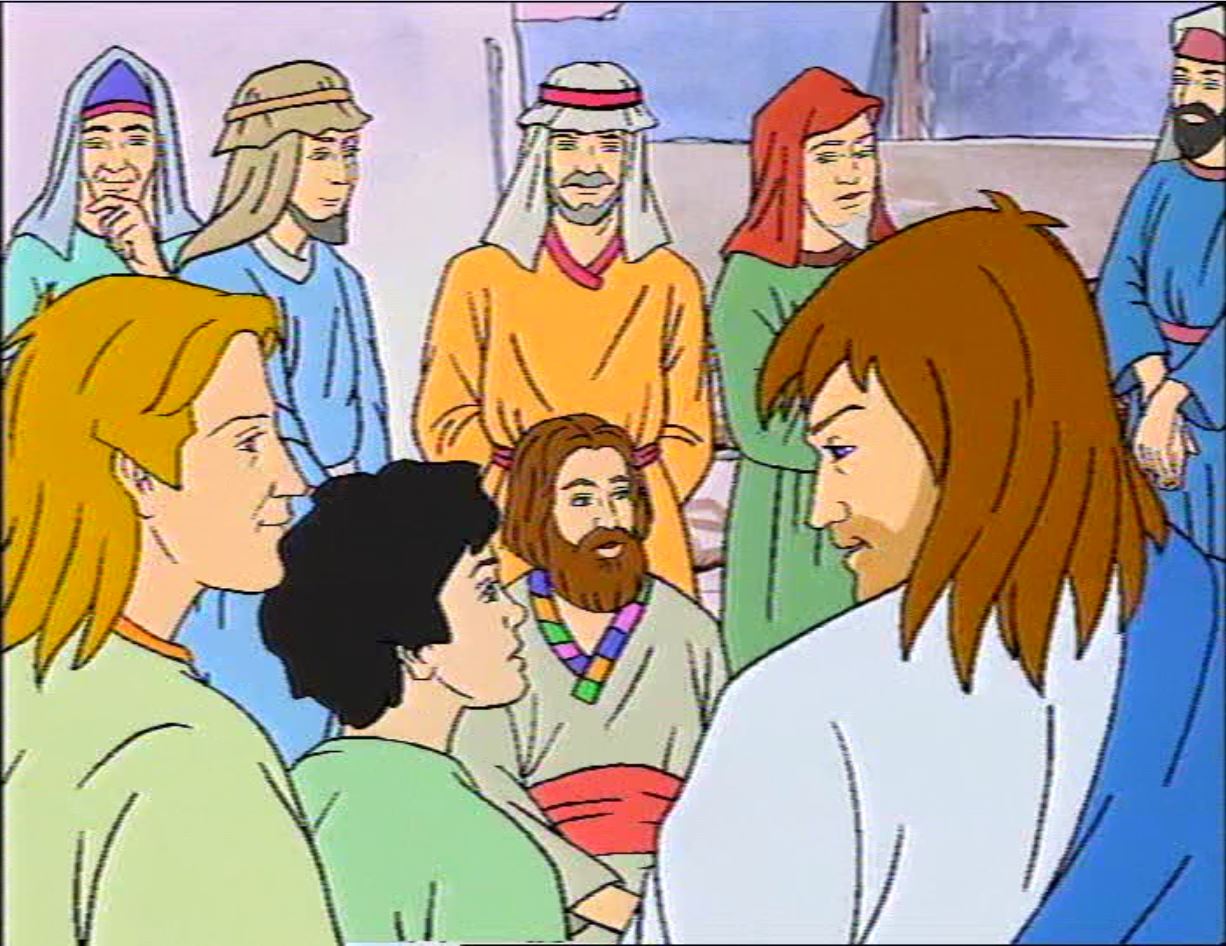 In quel tempo, si avvicinavano a Gesù tutti i pubblicani e i peccatori 
per ascoltarlo.
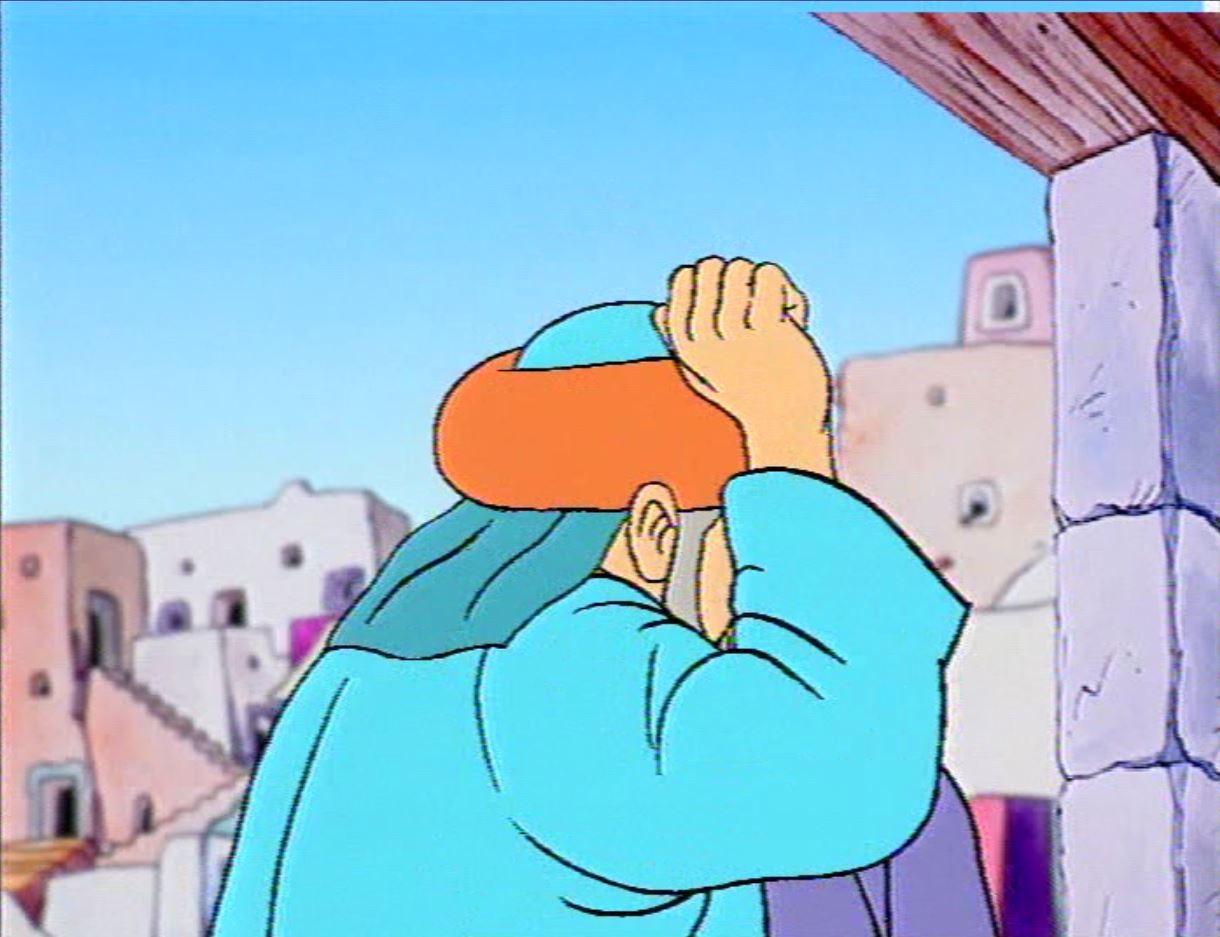 I farisei e gli scribi mormoravano dicendo:
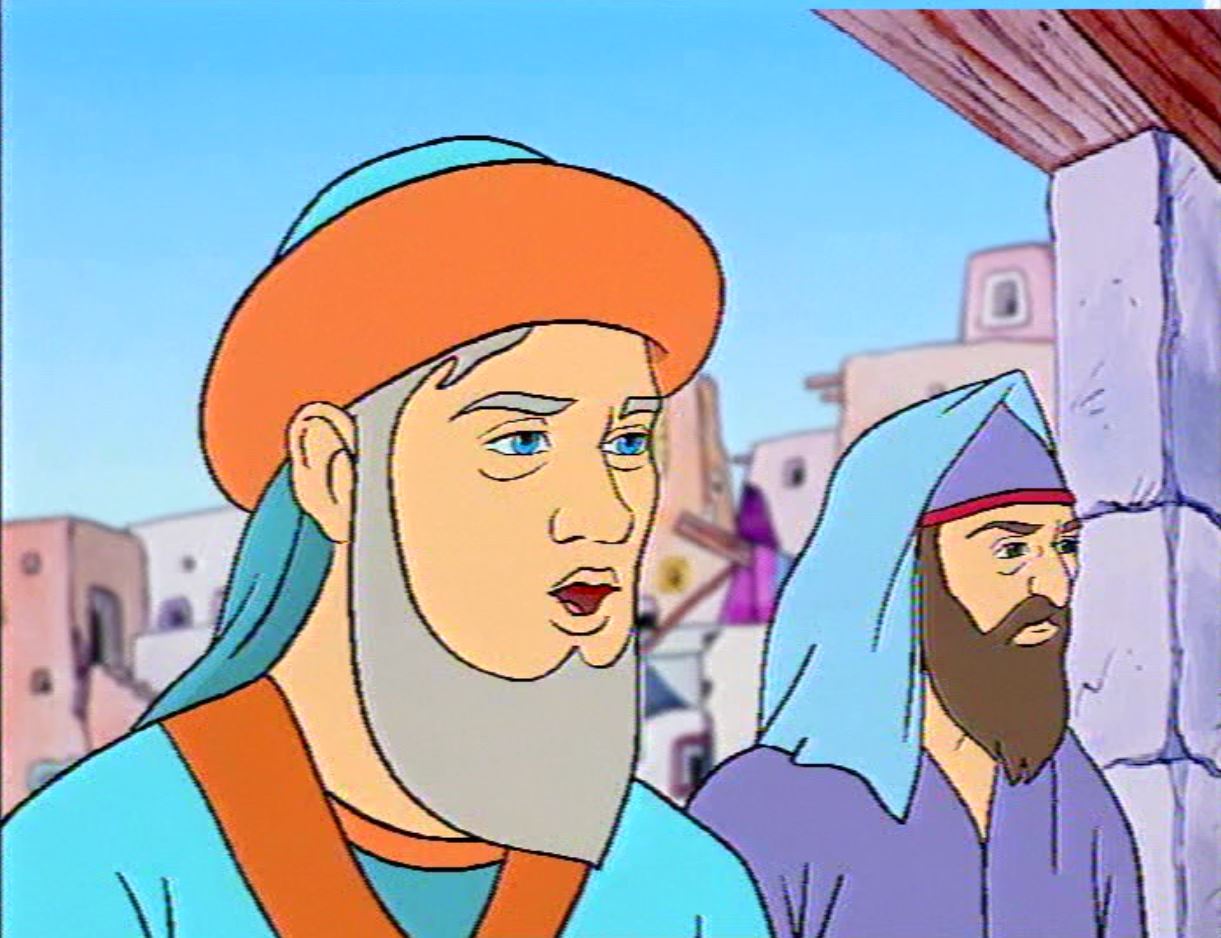 «Costui accoglie i peccatori e mangia con loro».
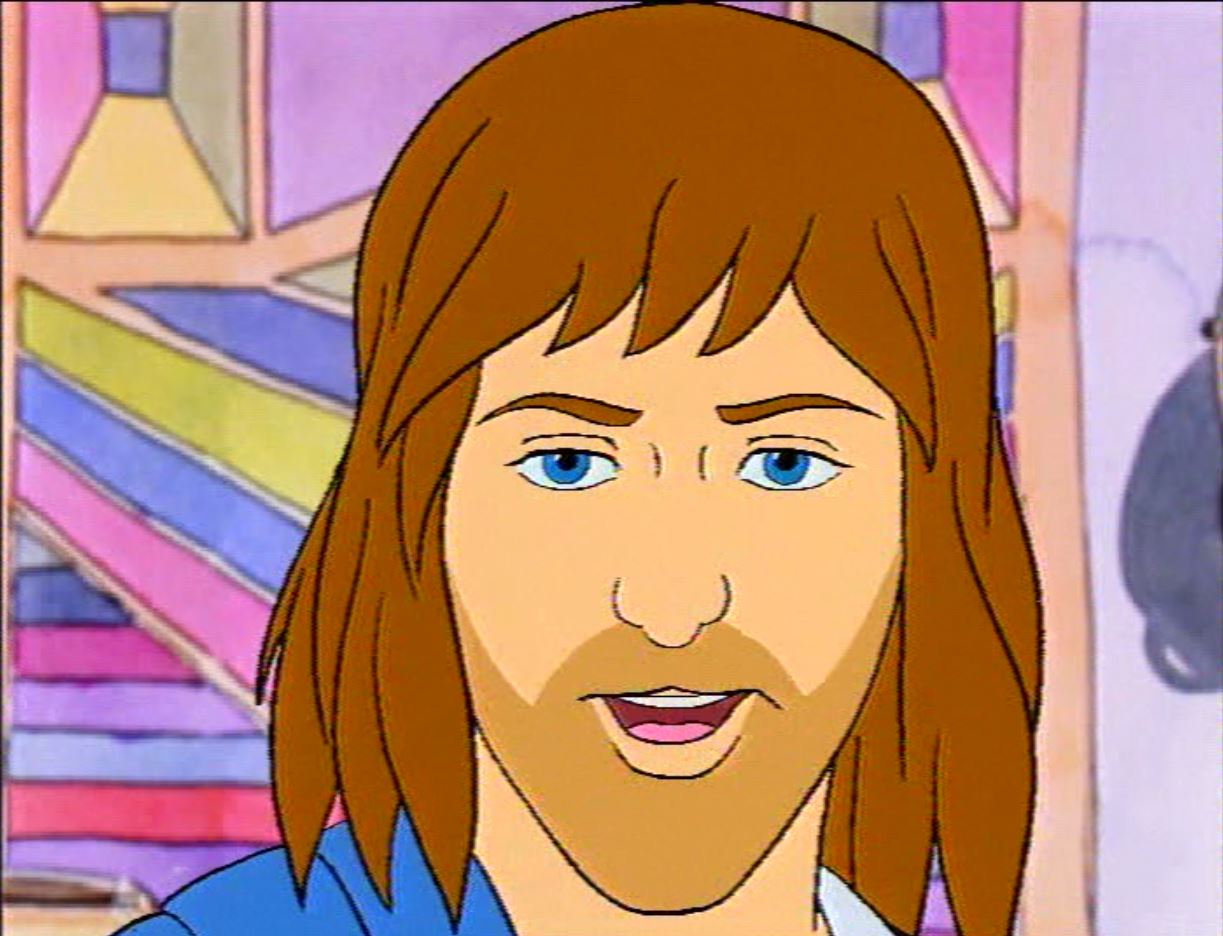 Ed egli disse loro questa parabola:
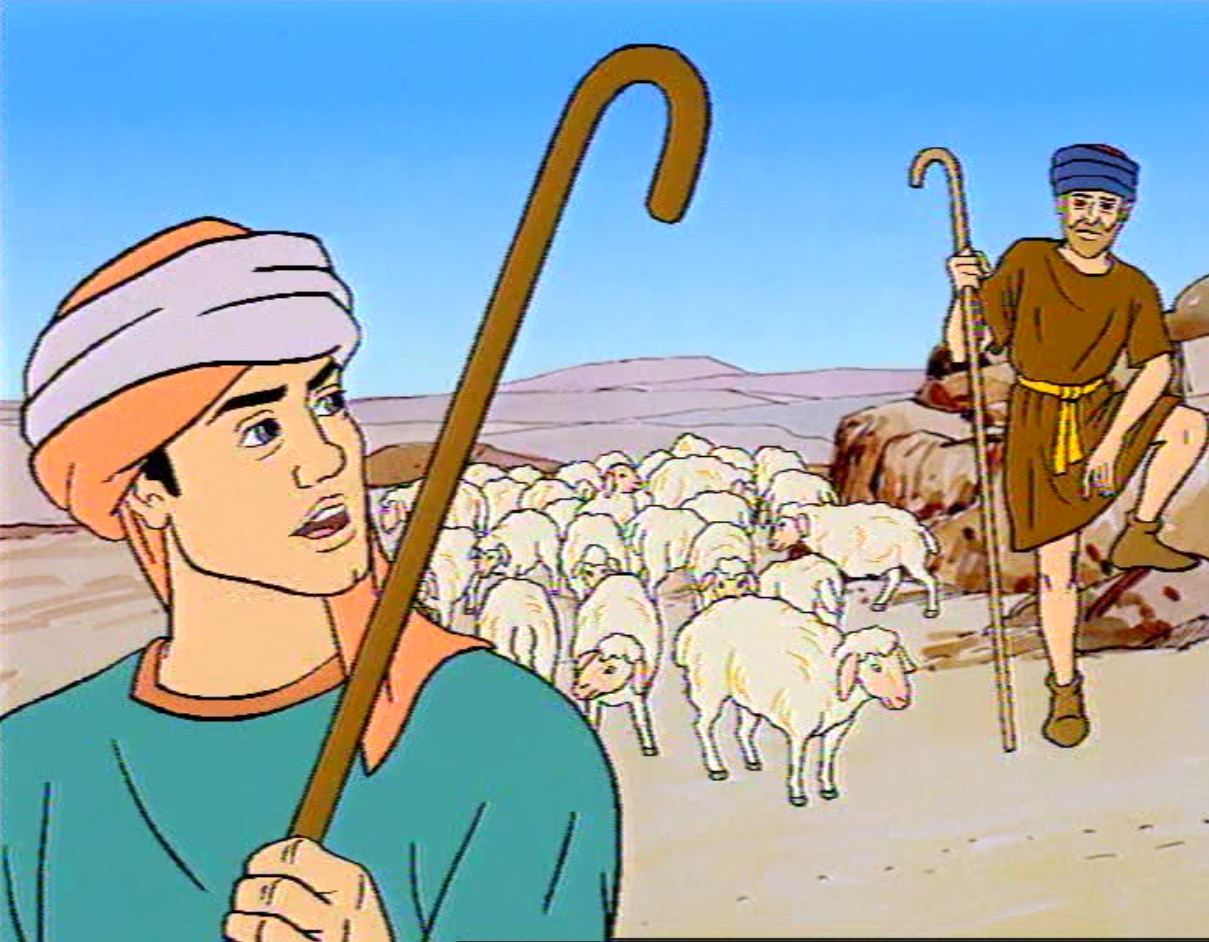 «Chi di voi, se ha cento pecore
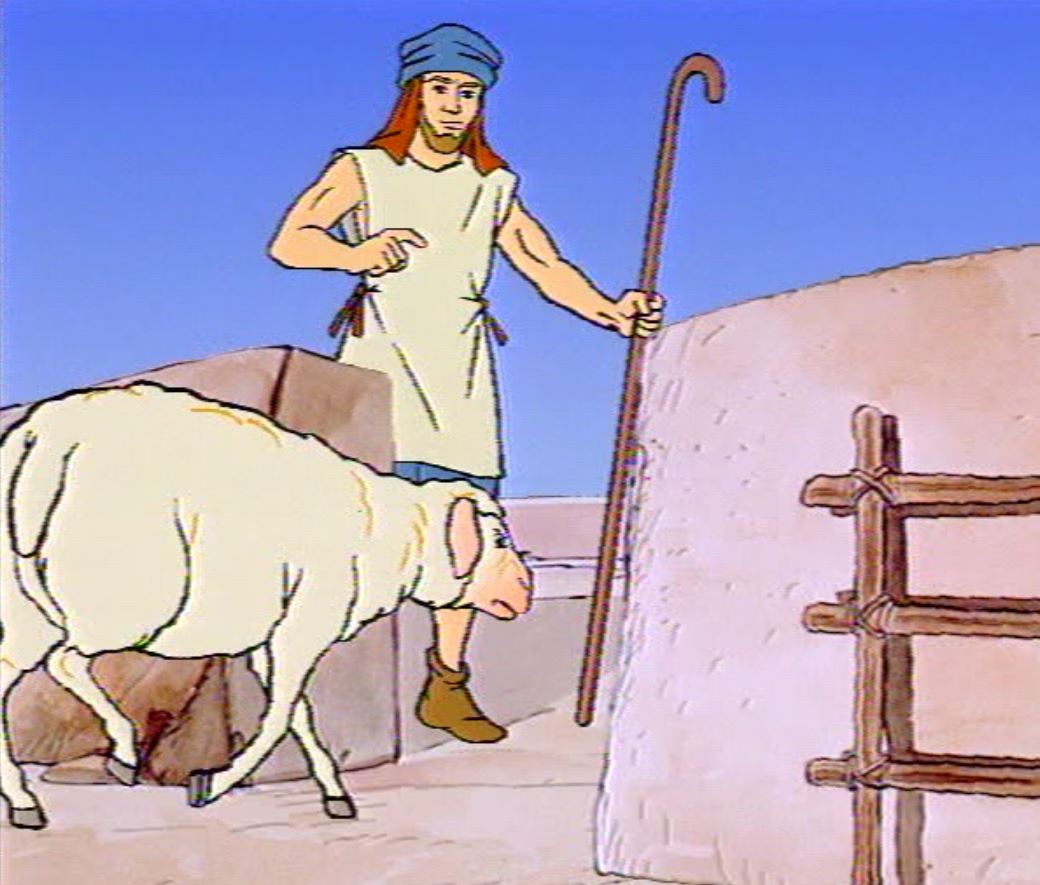 e ne perde una,
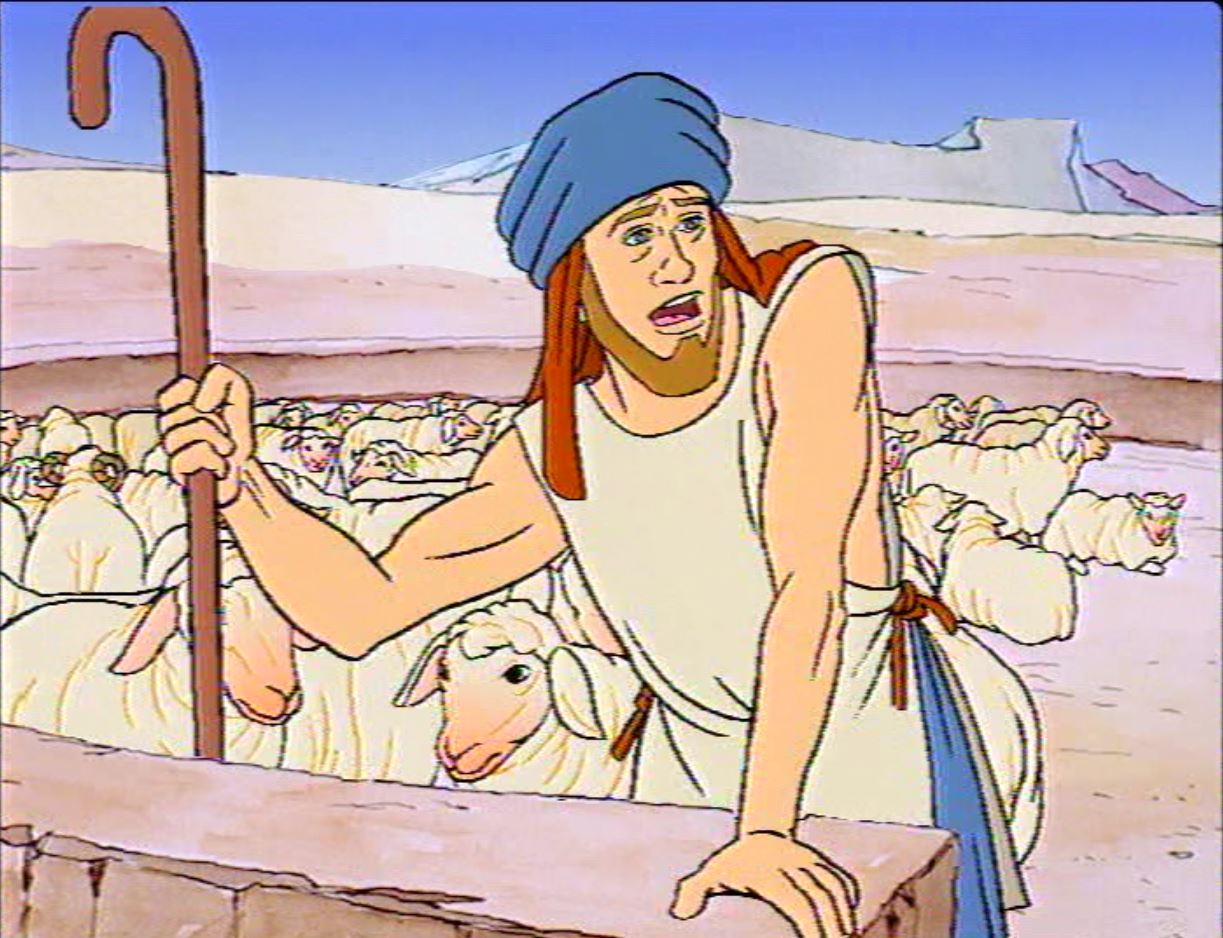 non lascia le novantanove 
nel deserto
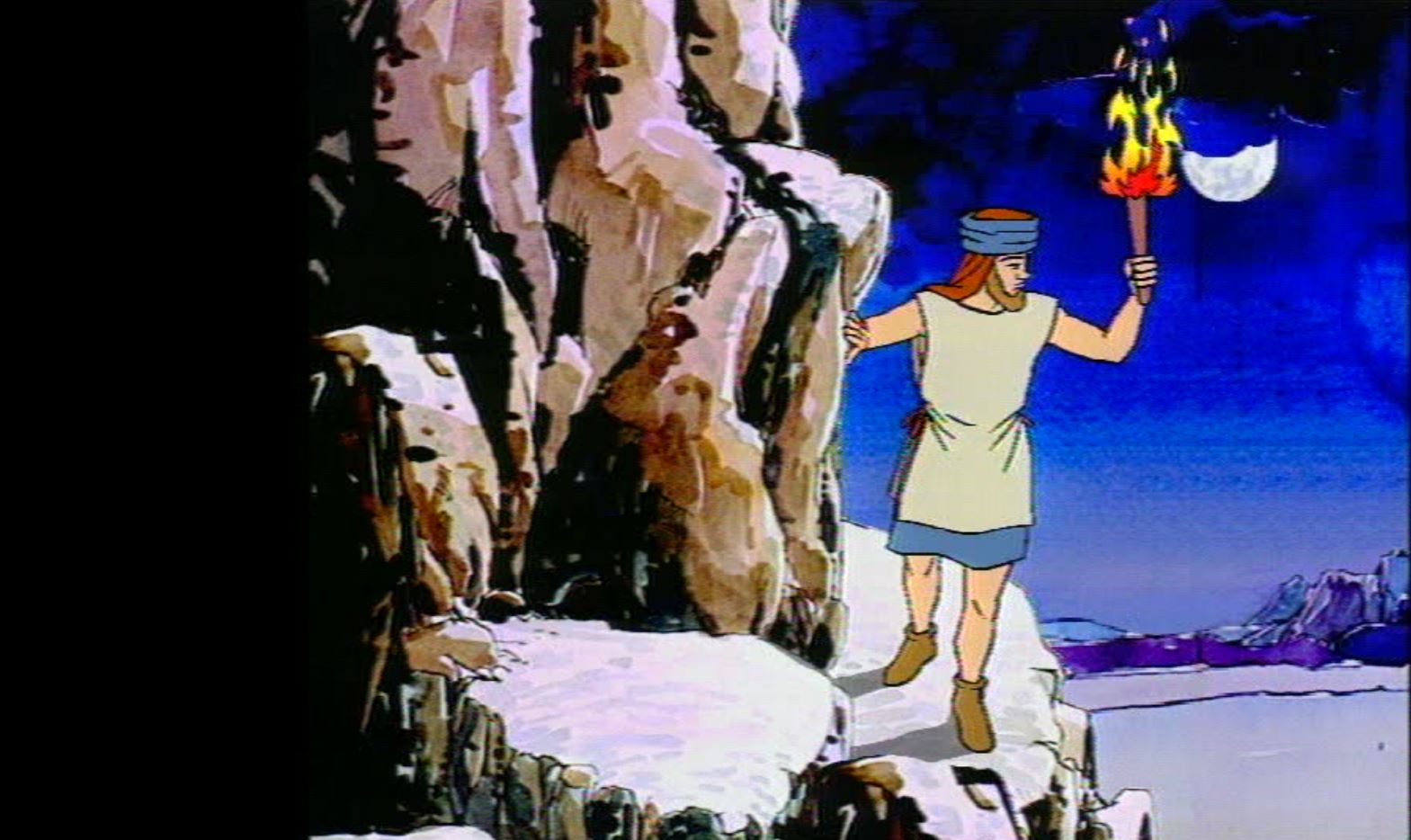 e va in cerca di quella perduta,
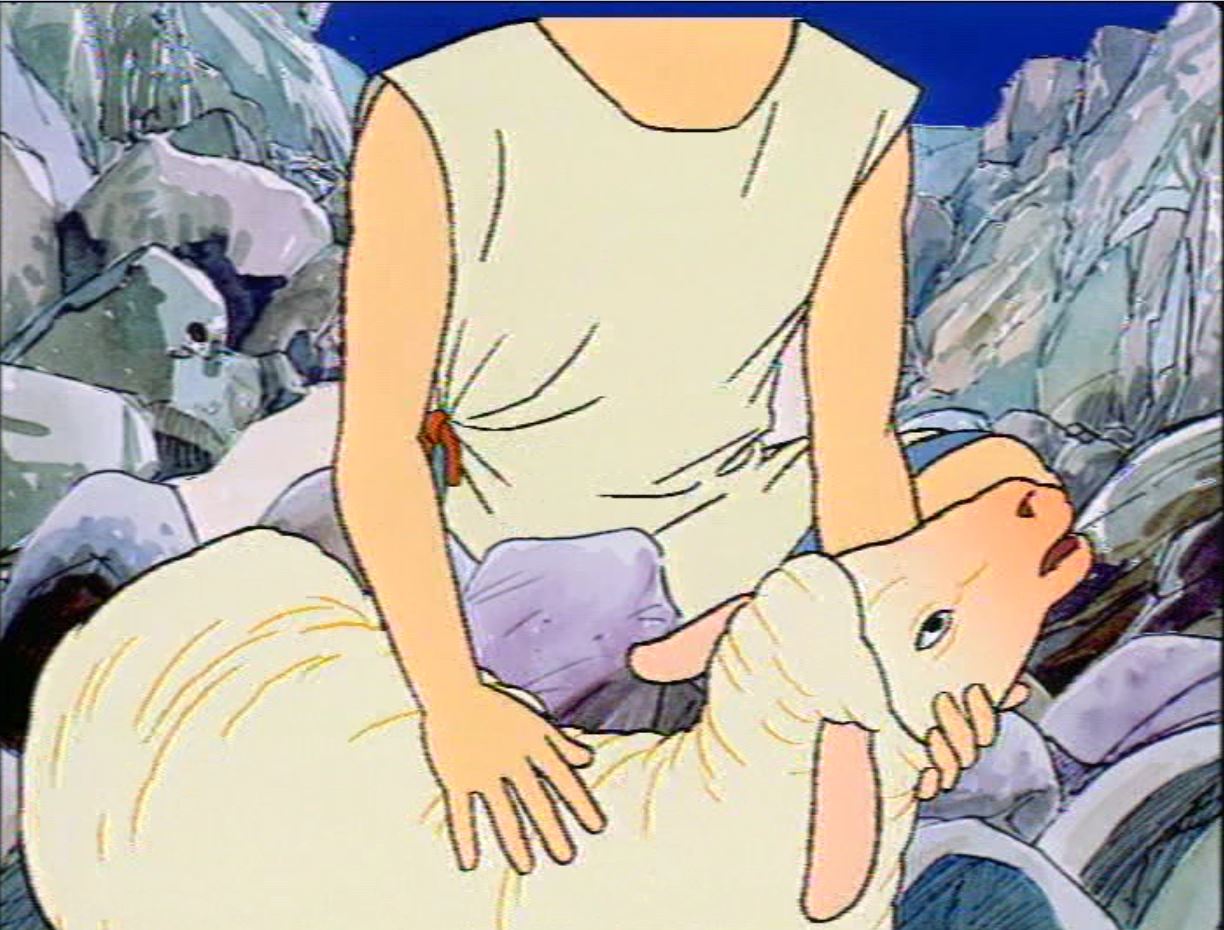 finché non la trova?
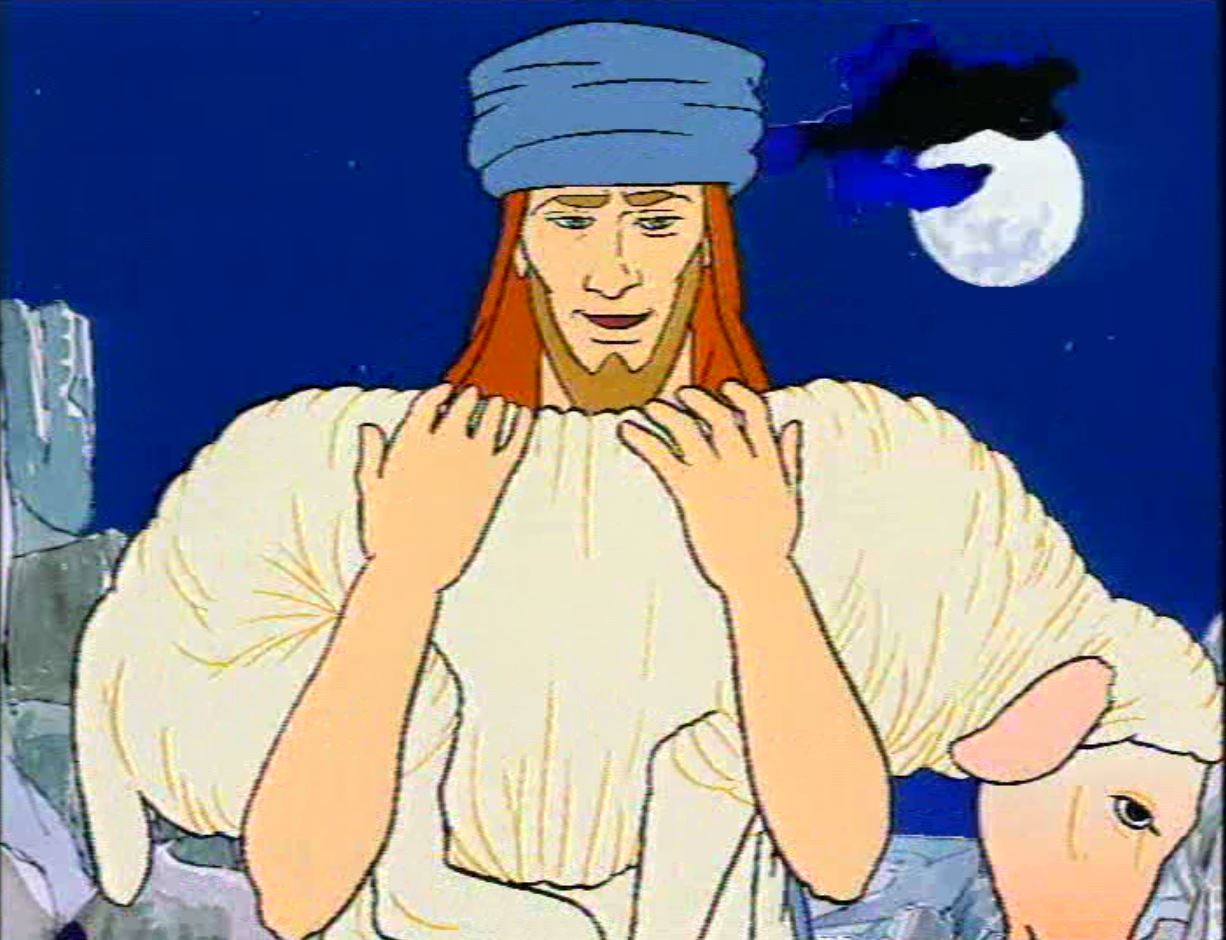 Quando l’ha trovata, pieno di gioia 
se la carica sulle spalle,
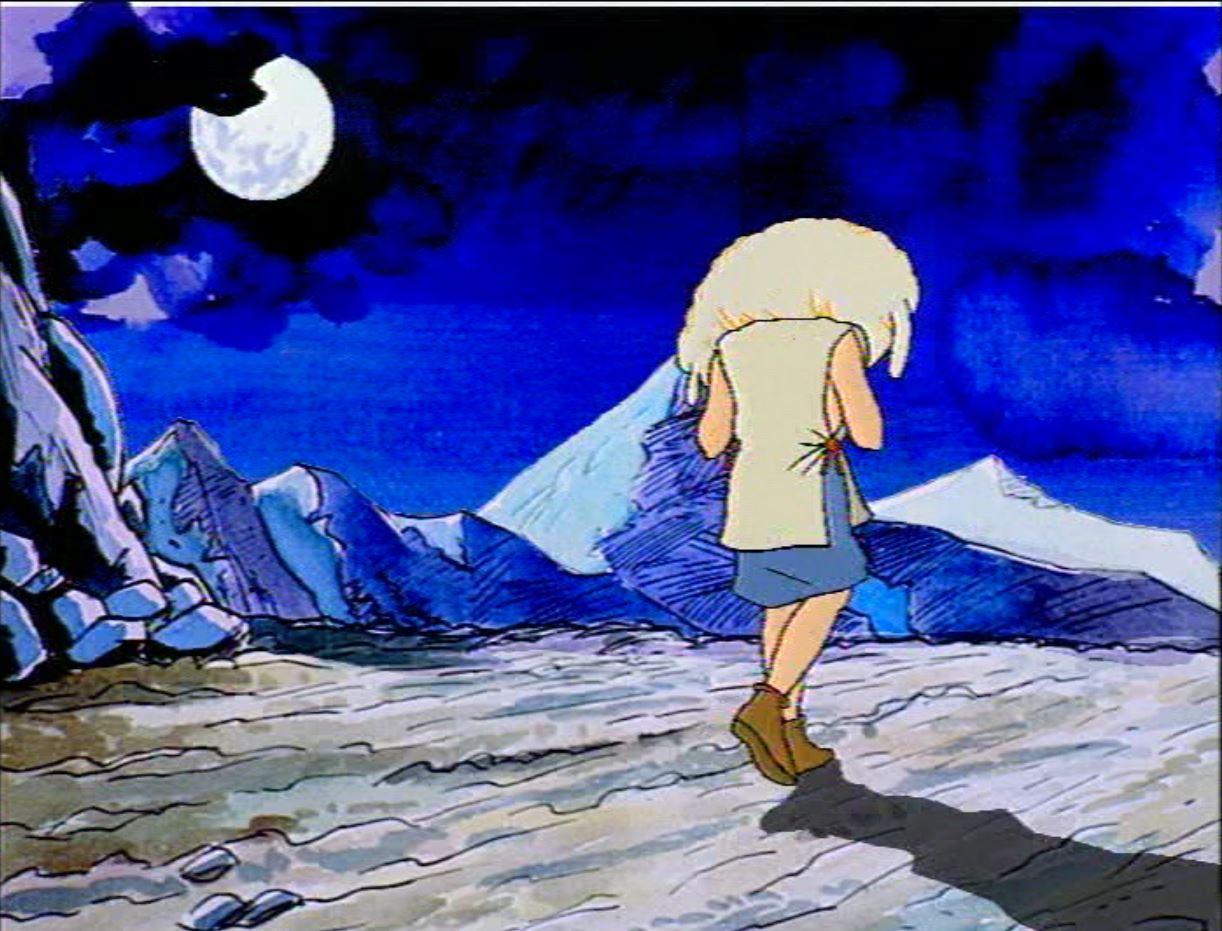 va a casa,
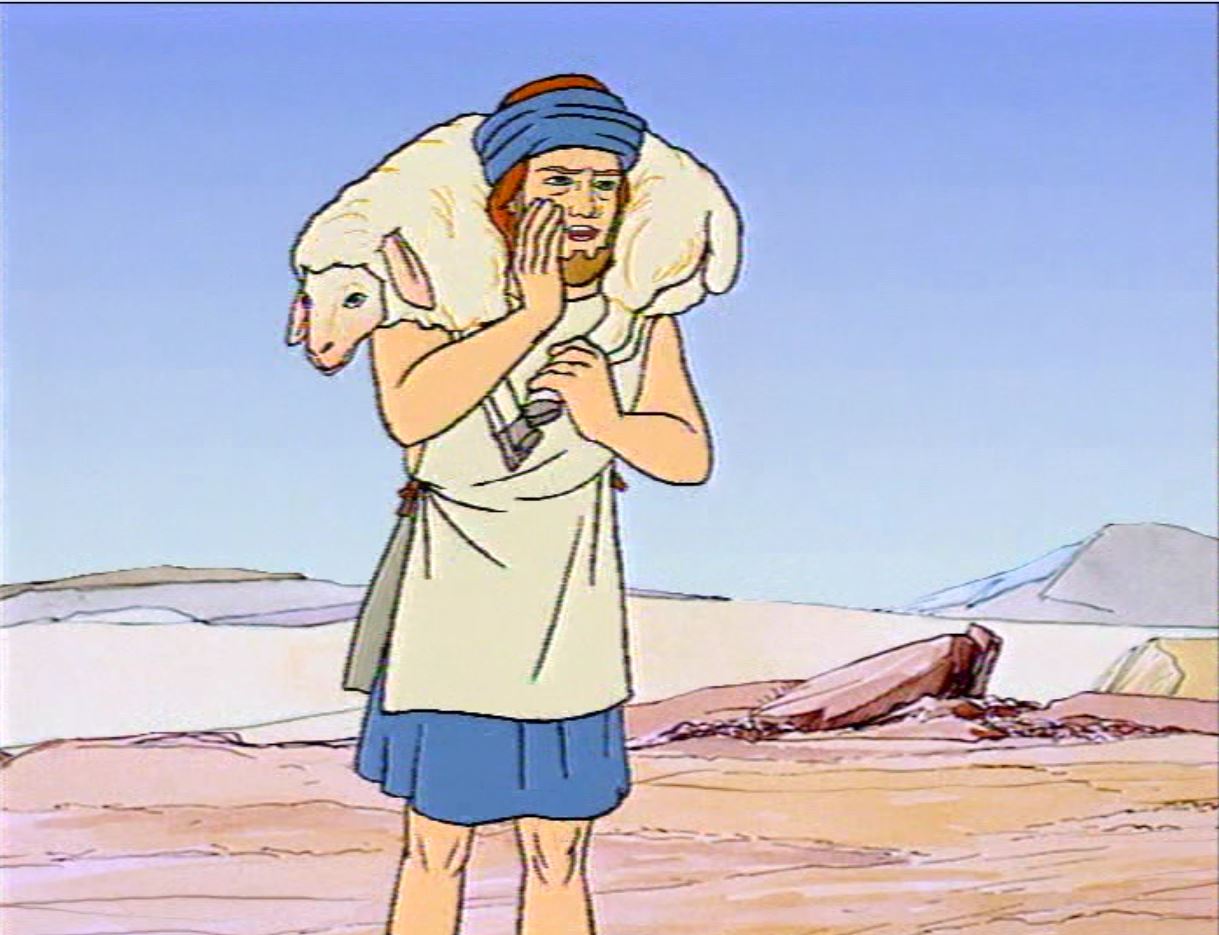 chiama gli amici e i vicini e dice loro:
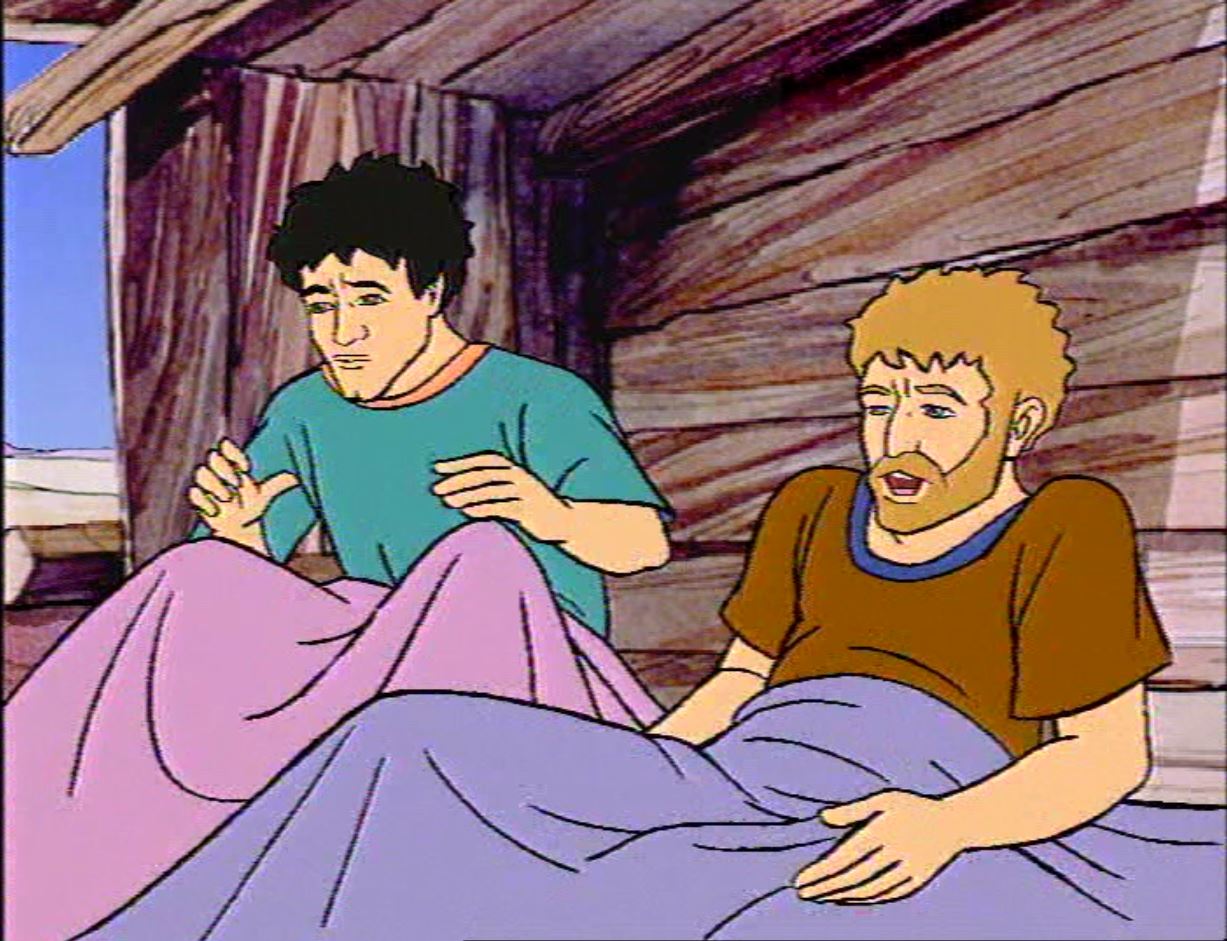 “Rallegratevi con me,
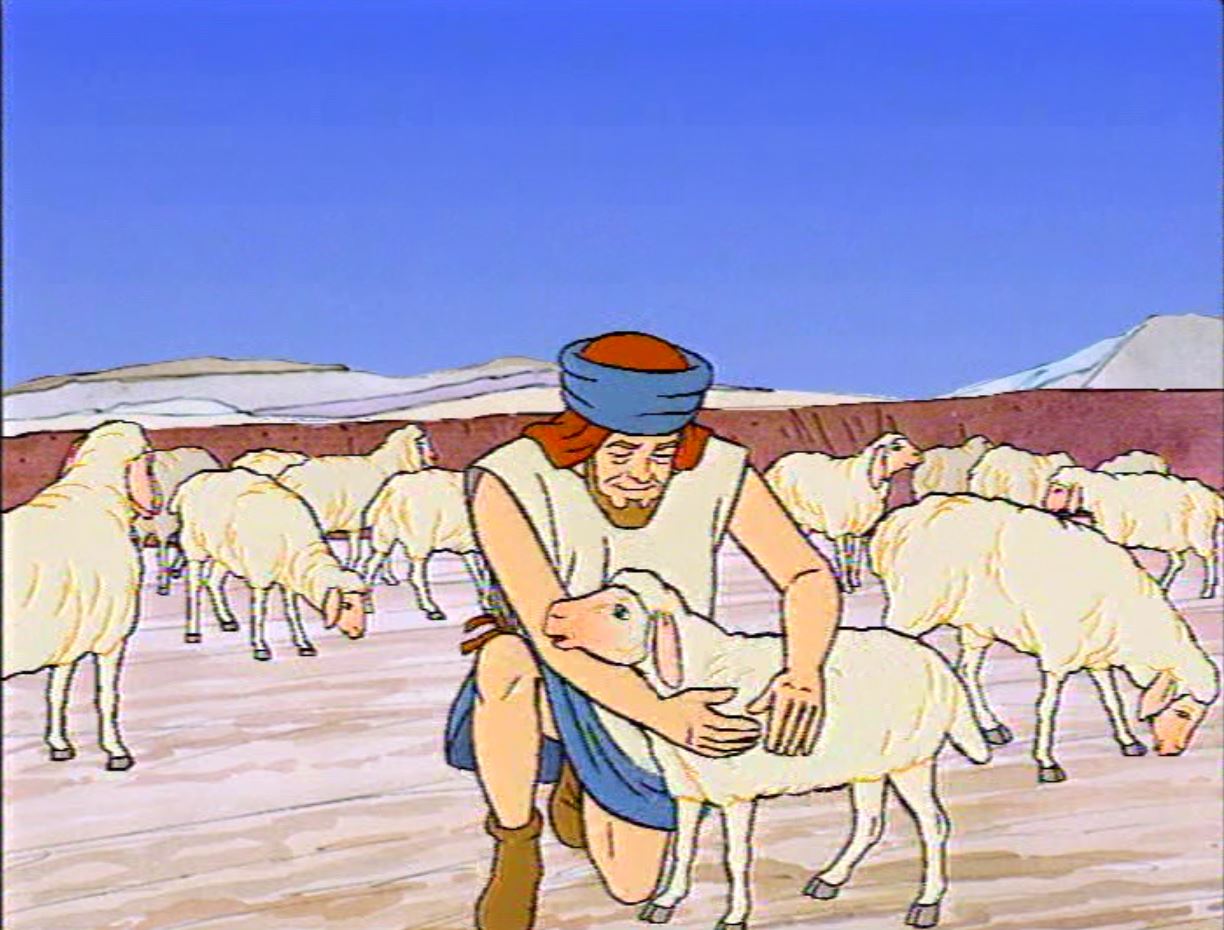 perché ho trovato la mia pecora, quella che si era perduta”.
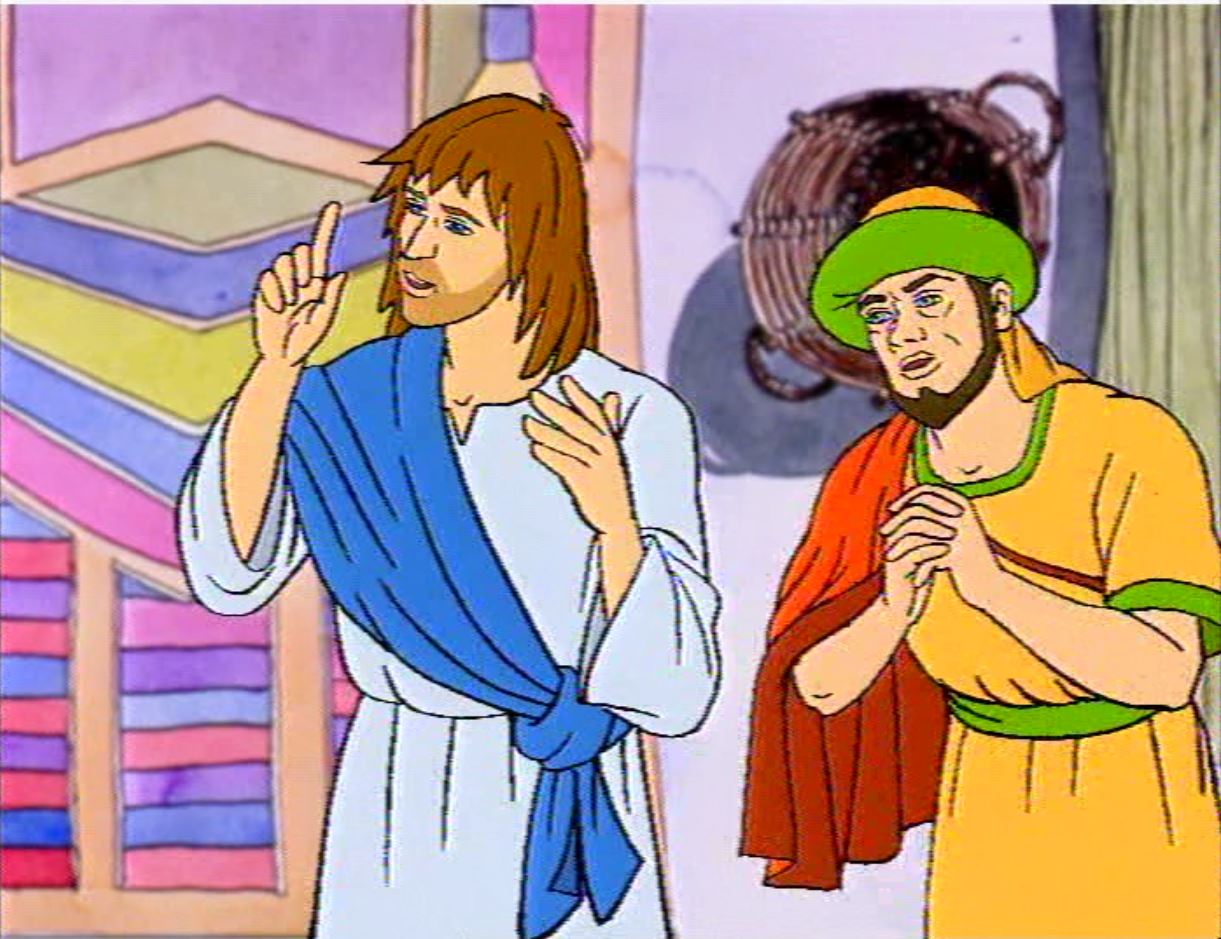 Io vi dico: così vi sarà gioia nel cielo per un solo peccatore che si converte, più che per novantanove giusti i quali non hanno bisogno di conversione.
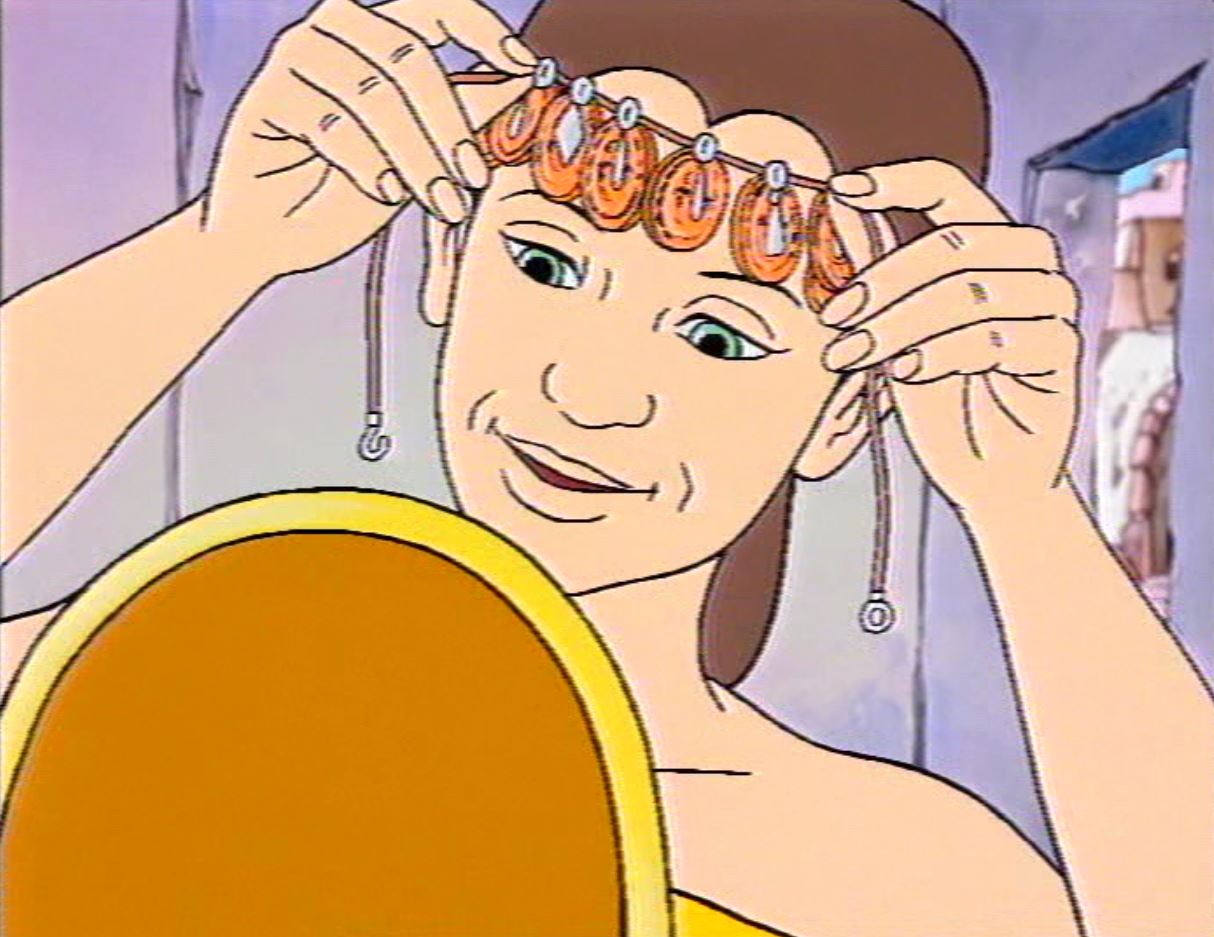 Oppure, quale donna, se ha dieci monete
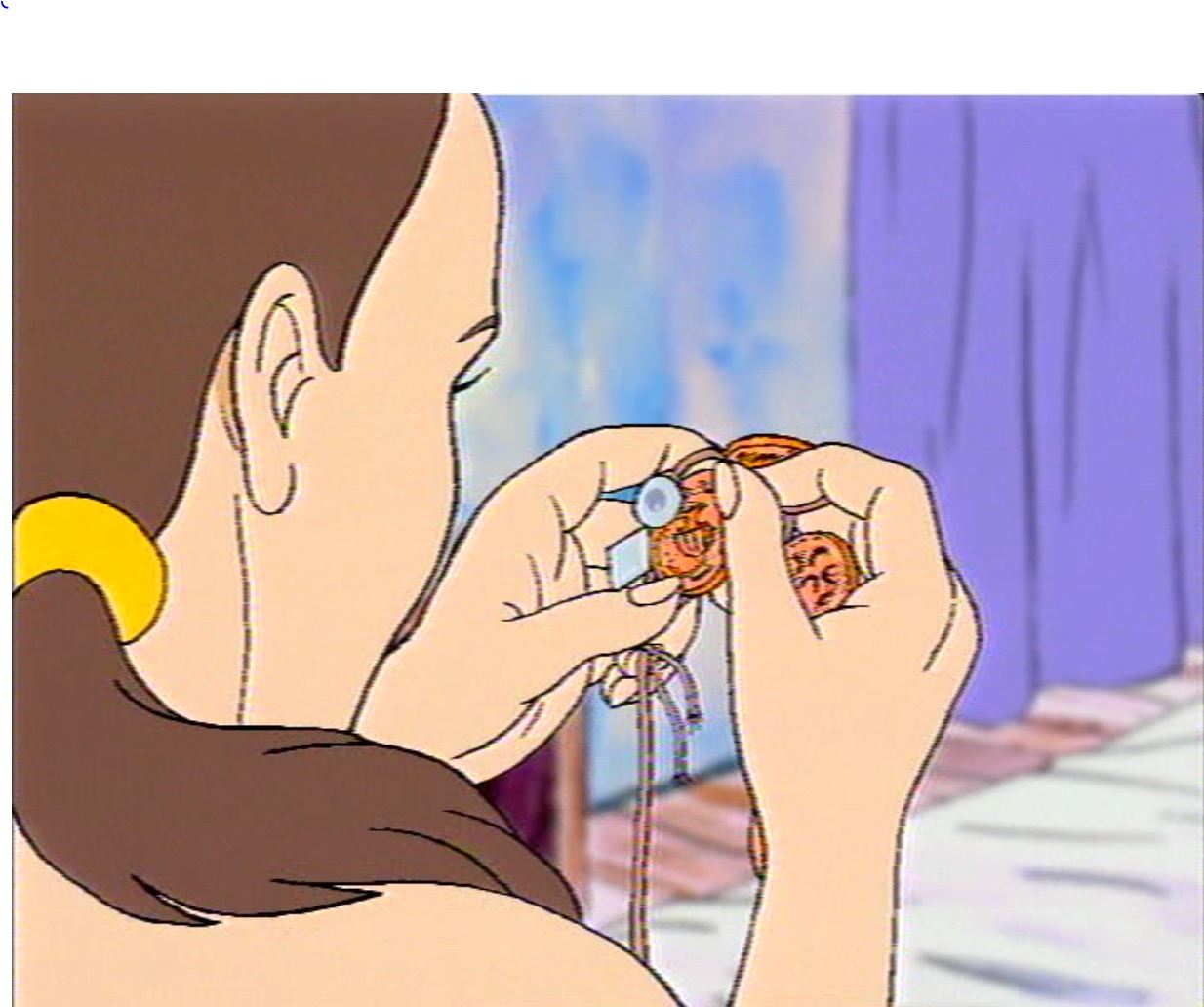 e ne perde una,
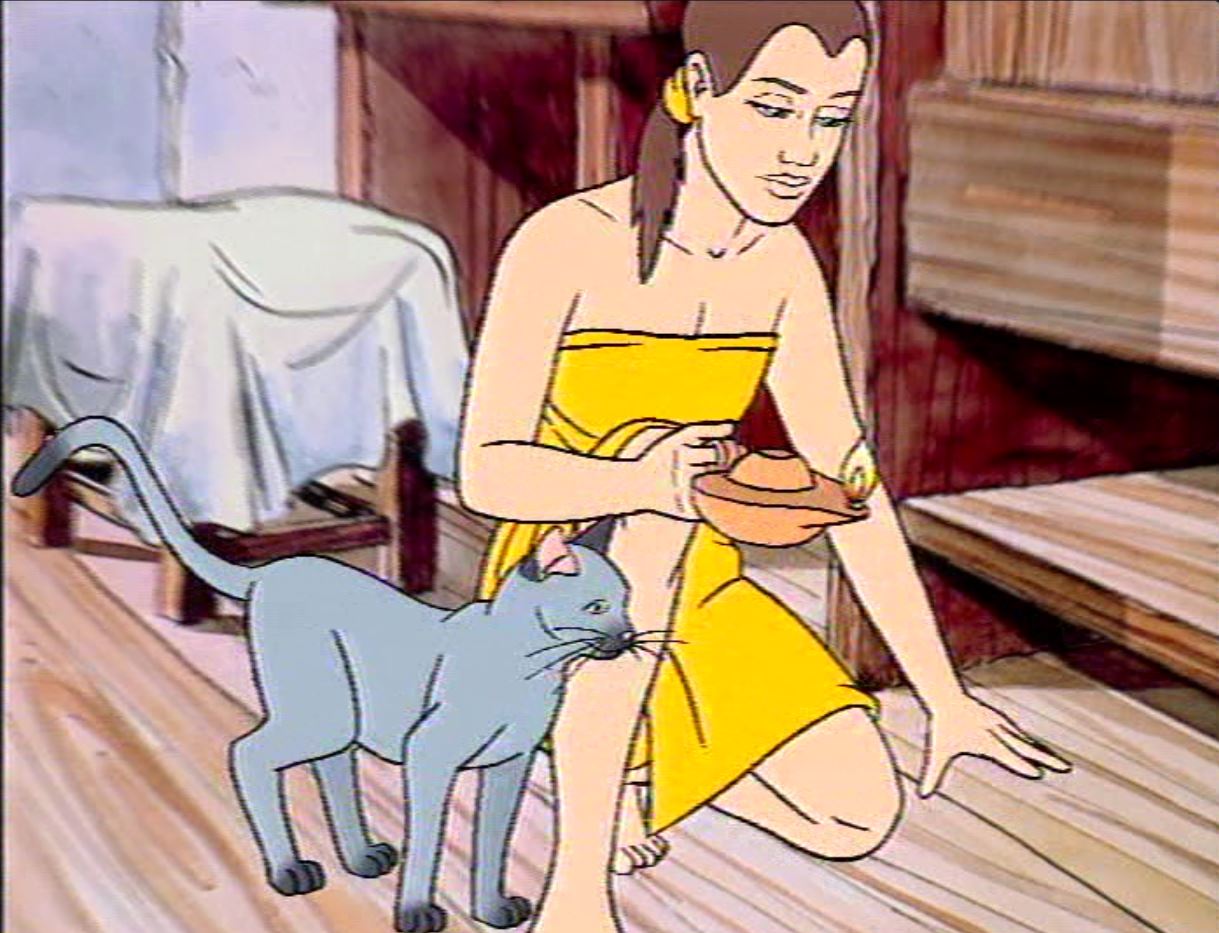 non accende 
la lampada
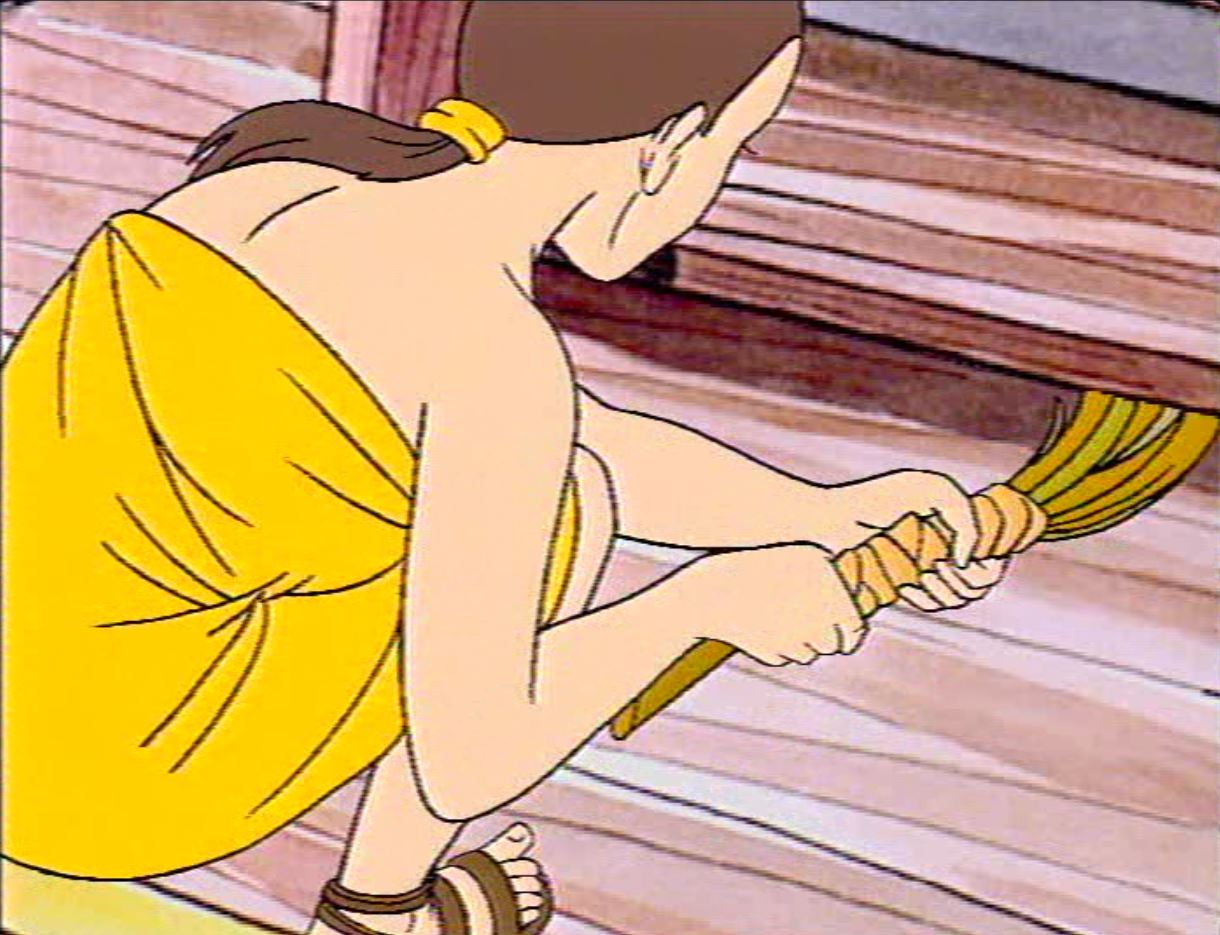 e spazza la casa
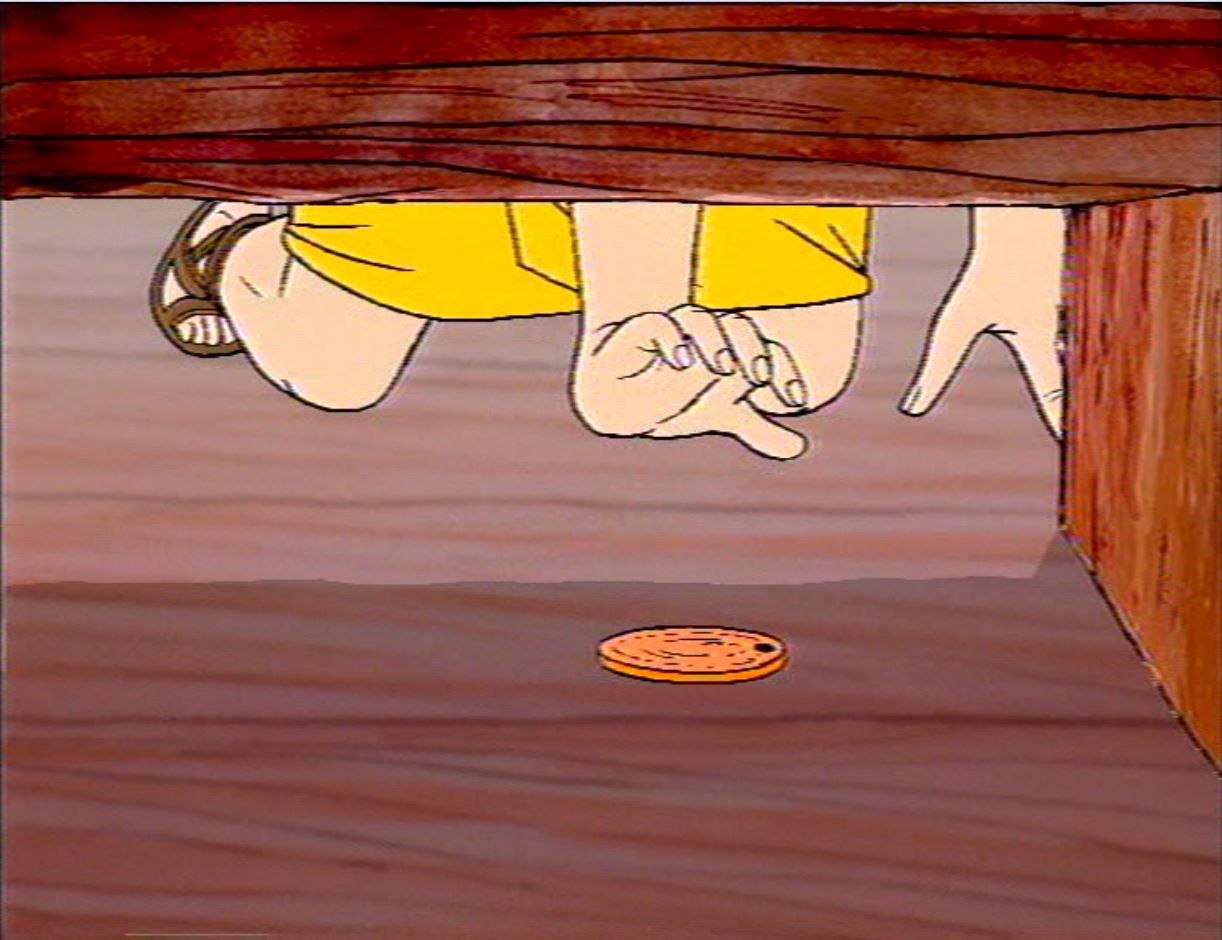 e cerca accuratamente finché non la trova?
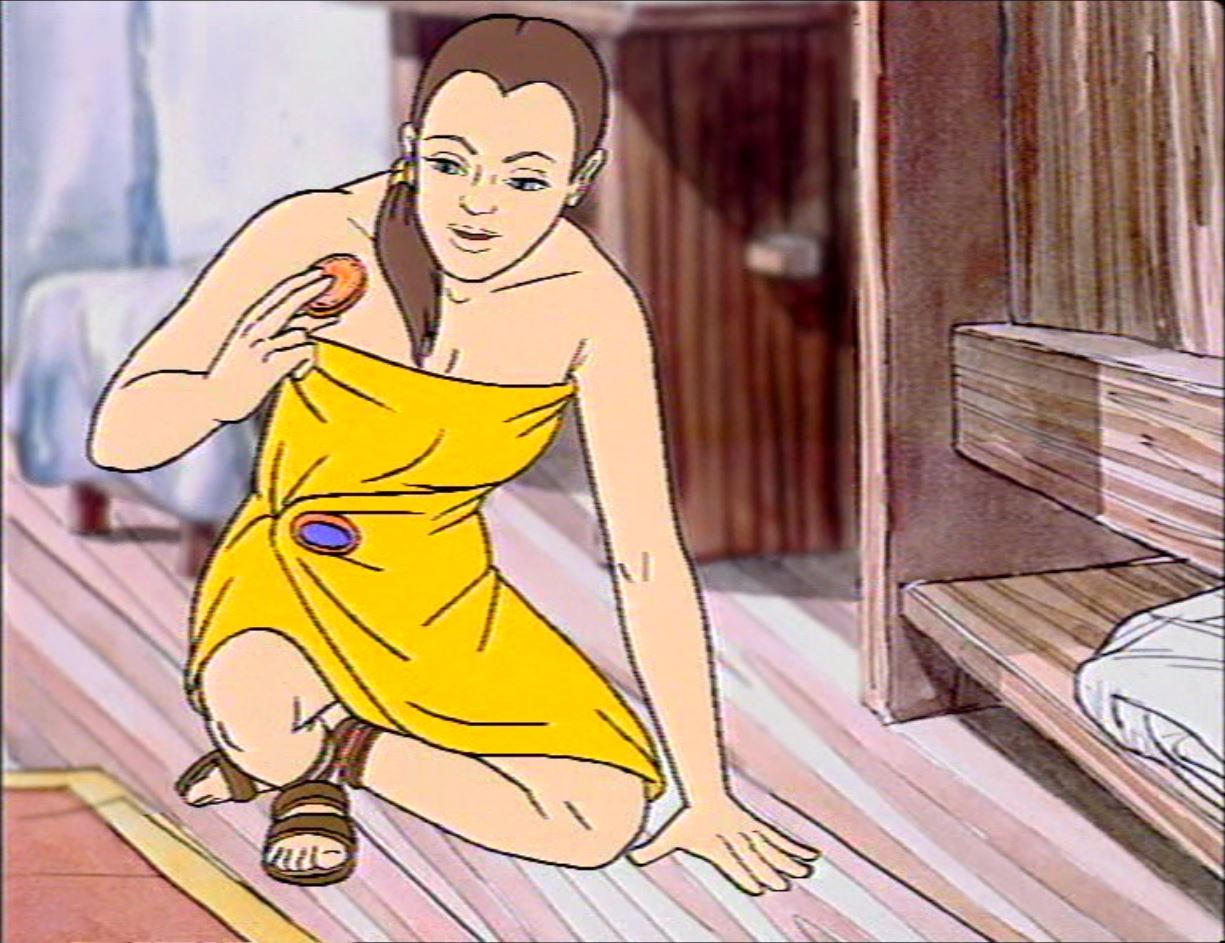 E dopo averla trovata,
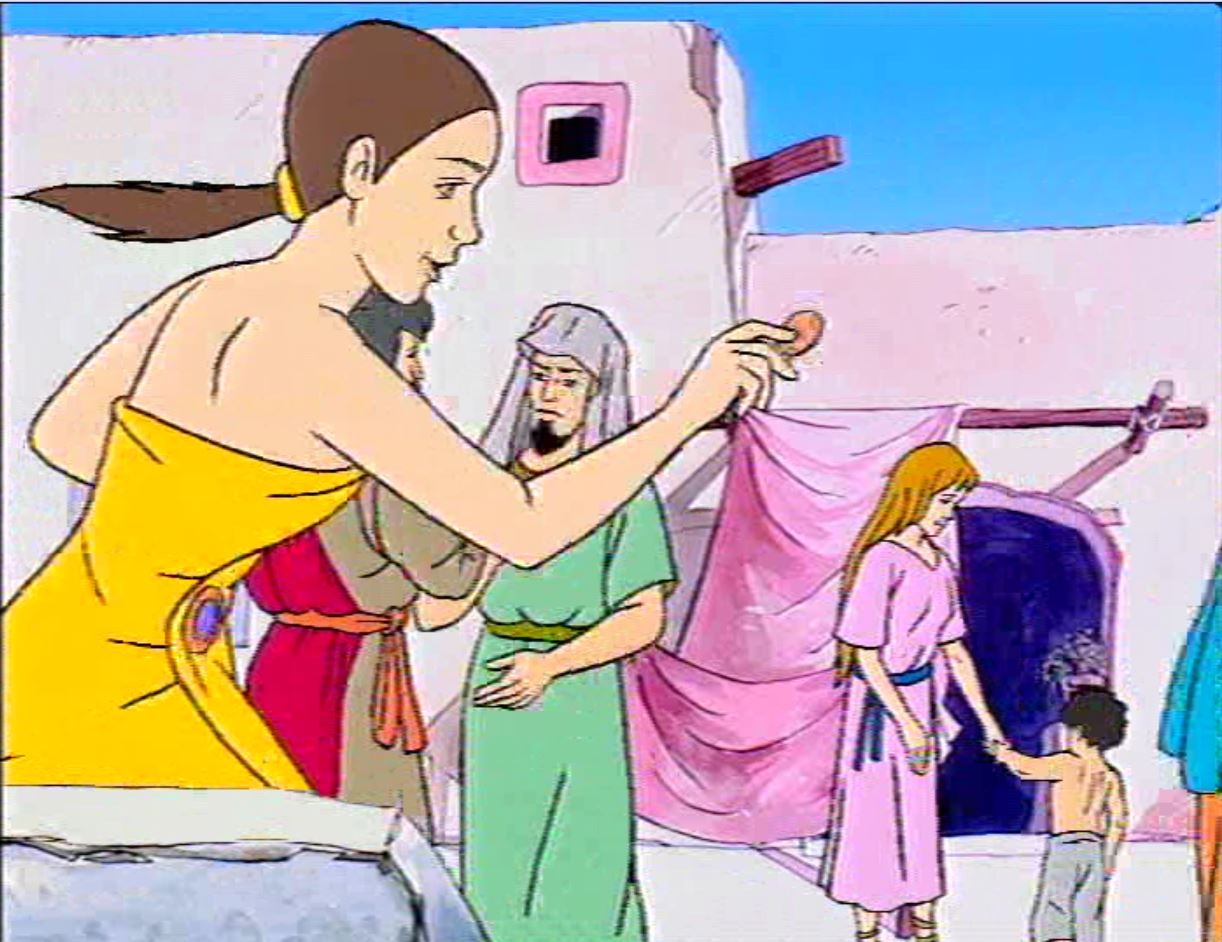 chiama le amiche e le vicine, e dice:
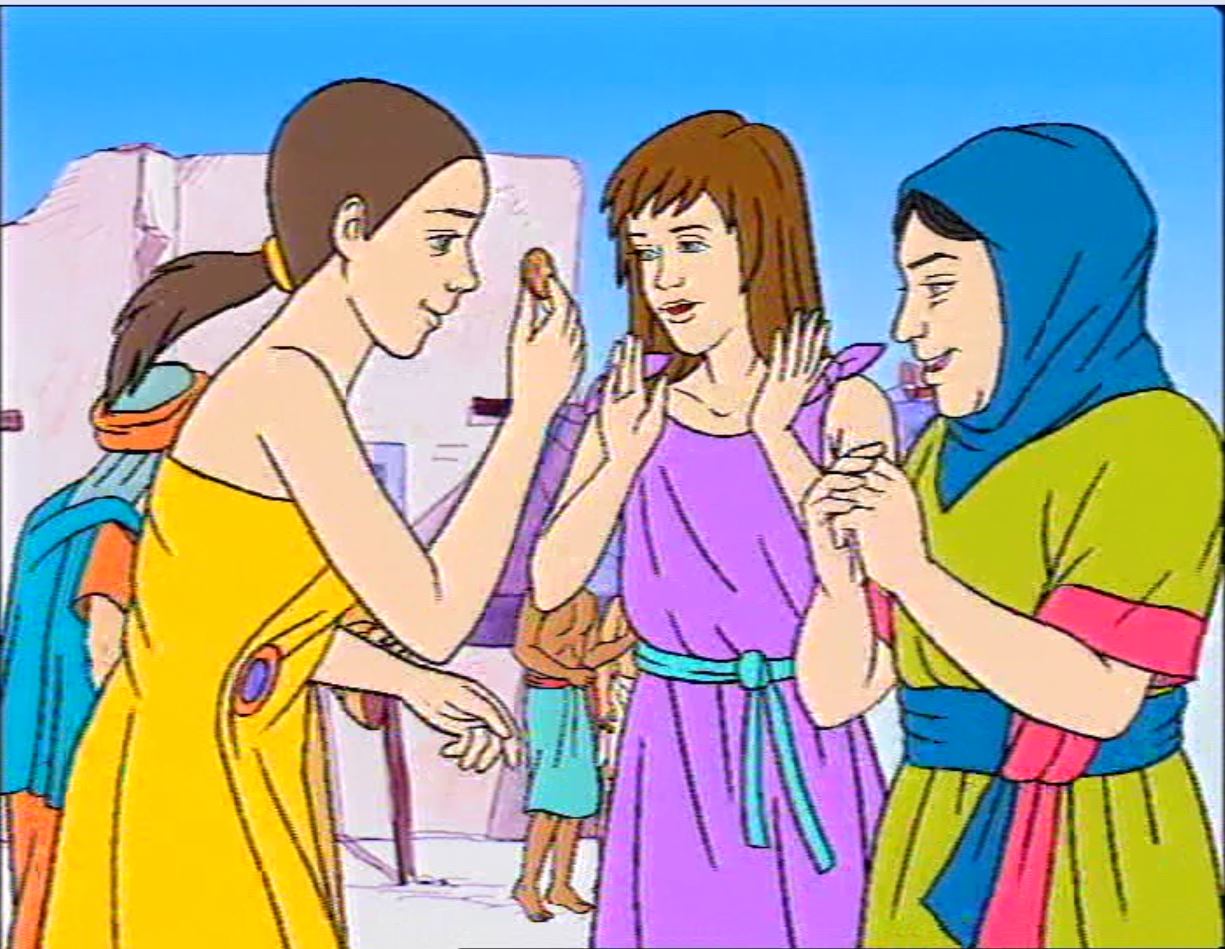 “Rallegratevi con me, 
perché ho trovato la moneta che avevo perduto”.
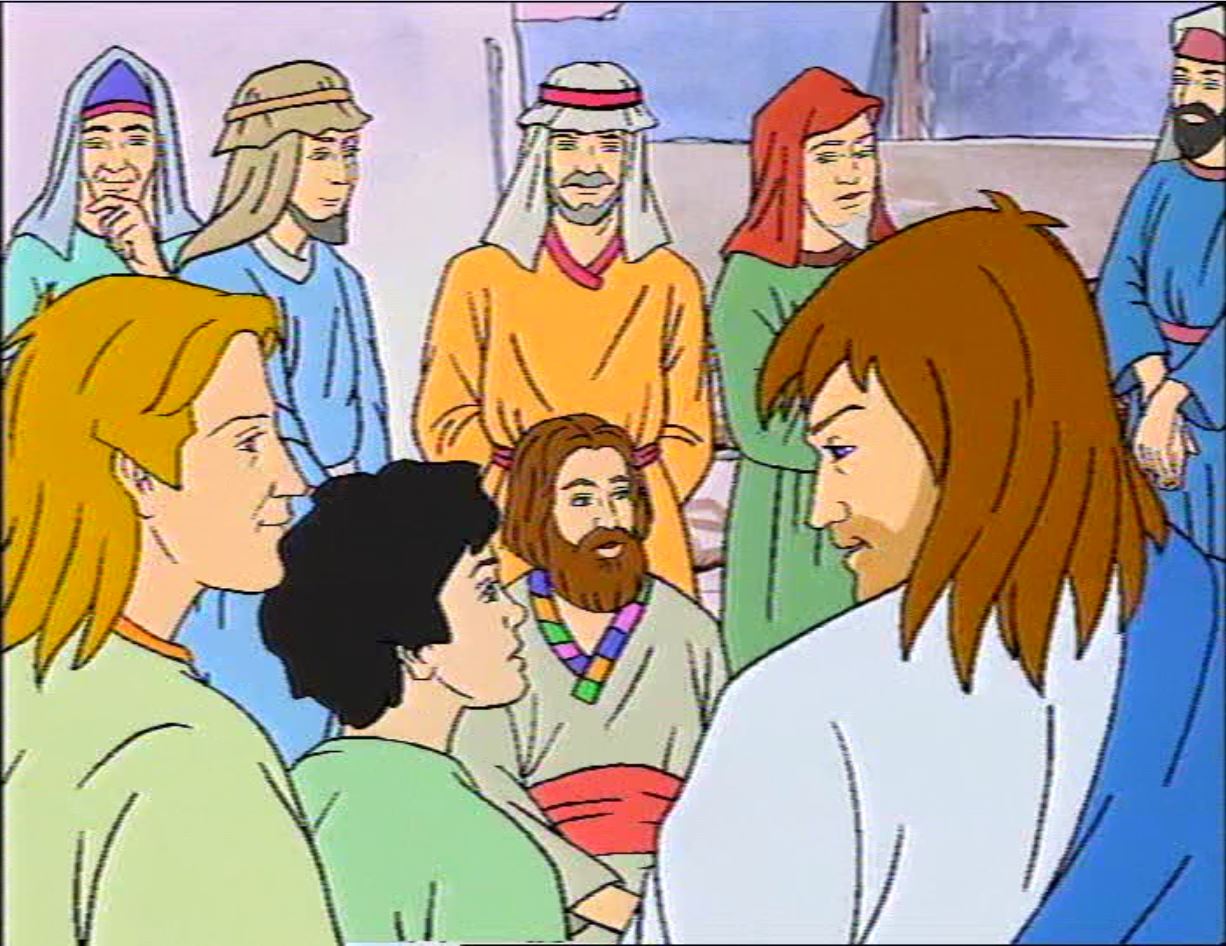 Così, io vi dico, vi è gioia davanti agli angeli di Dio per un solo peccatore che si converte».
Parola
del
Signore.
Lode a te, o Cristo.
rinnovazione dei
Santi Voti
Nel nome del Padre e del Figlio e dello Spirito Santo. Amen.
 
Dolcissimo mio Gesù, 
che nella tua infinita misericordia, hai voluto abbassare su di me il tuo sguardo divino degnandoti di associarmi alla tua opera redentrice,
io 	 compresa, 
della mia miseria ma tutta abbandonata nella tua amorosa provvidenza mi consacro a te per sempre 
tra le Apostole del "Cenacolo Cuore Addolorato e Immacolato di Maria".
Davanti alla comunità e ai fratelli, nelle mani di nostra Madre, Madre Generale, secondo le nostre Costituzioni, rinnovo il voto perpetuo 
di castità, perché tu solo regni sovrano nei nostri cuori; 
di povertà, perché le nostre anime si arricchiscano solo della tua grazia;
di obbedienza, perché in me e nelle anime si compia sempre la tua divina volontà; 
di carità, perché il tuo divino precetto sia mia regola di vita specie nella cura dei tuoi ministri.
Accogli, o Gesù buono, questa mia consacrazione, e fa che io vi sia fedele fino alla morte, sotto lo sguardo amoroso della Vergine Immacolata che dalla Croce mi hai dato per Madre.
 
Nel nome del Padre e del Figlio e dello Spirito Santo. Amen.
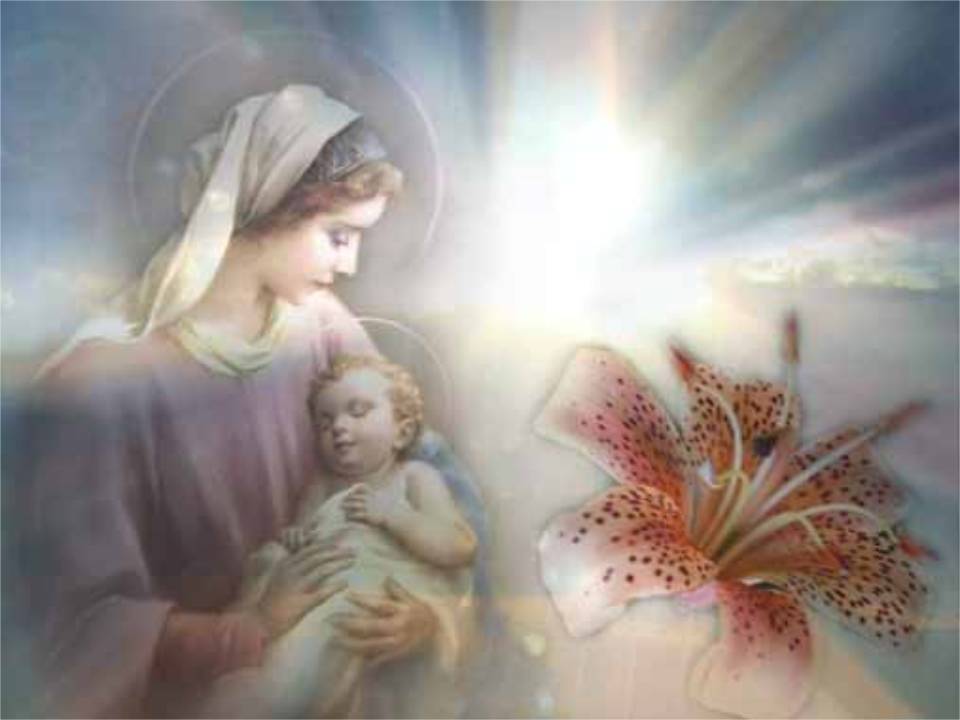 Madre 
della 
Speranza
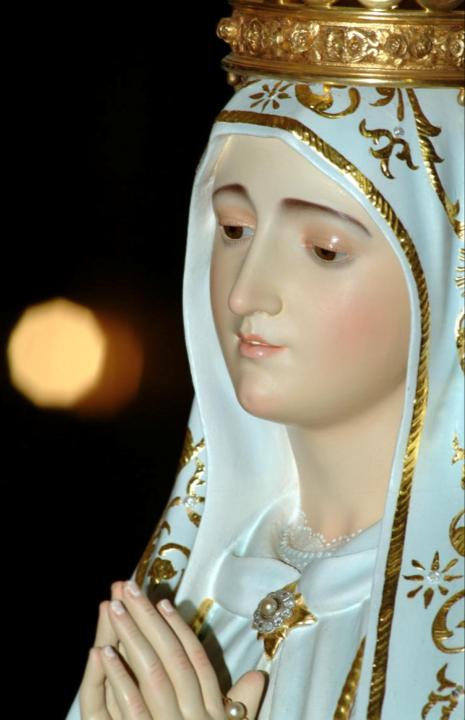 Madre 
della speranza,veglia sul 
nostro cammino,guida 
i nostri passiverso il Figlio Tuo, Maria!
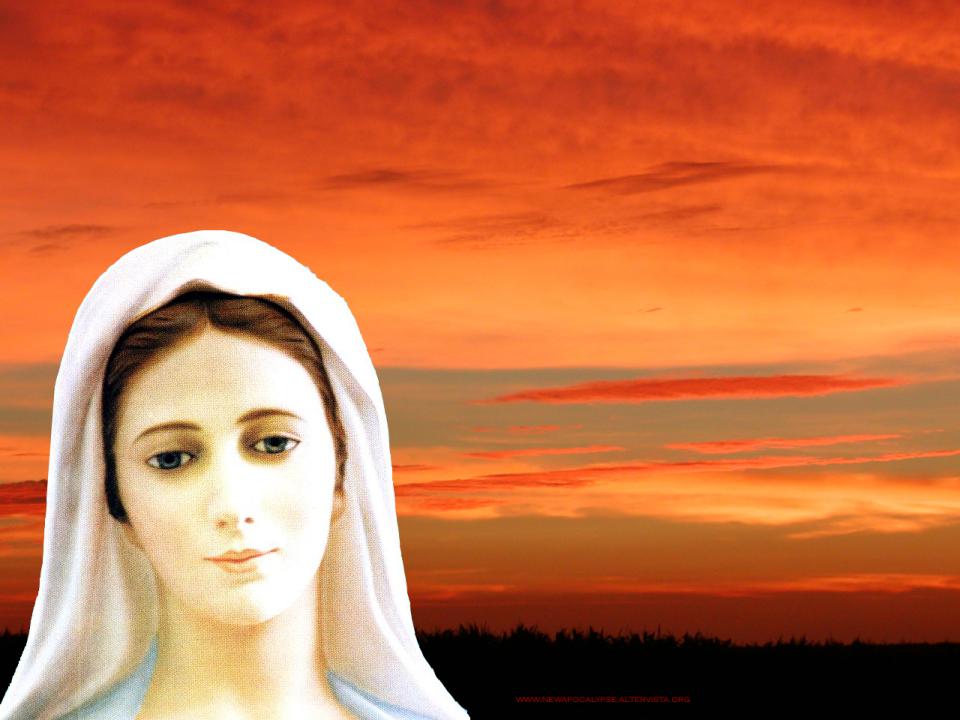 Regina 
della pace,proteggi 
il nostro mondo,prega per questa umanità, Maria, Madre della speranza.
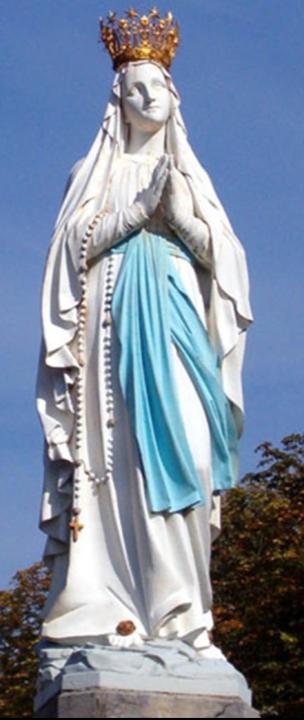 Docile serva del Padre, piena di Spirito Santo, umile Vergine Madredel Figlio di Dio!
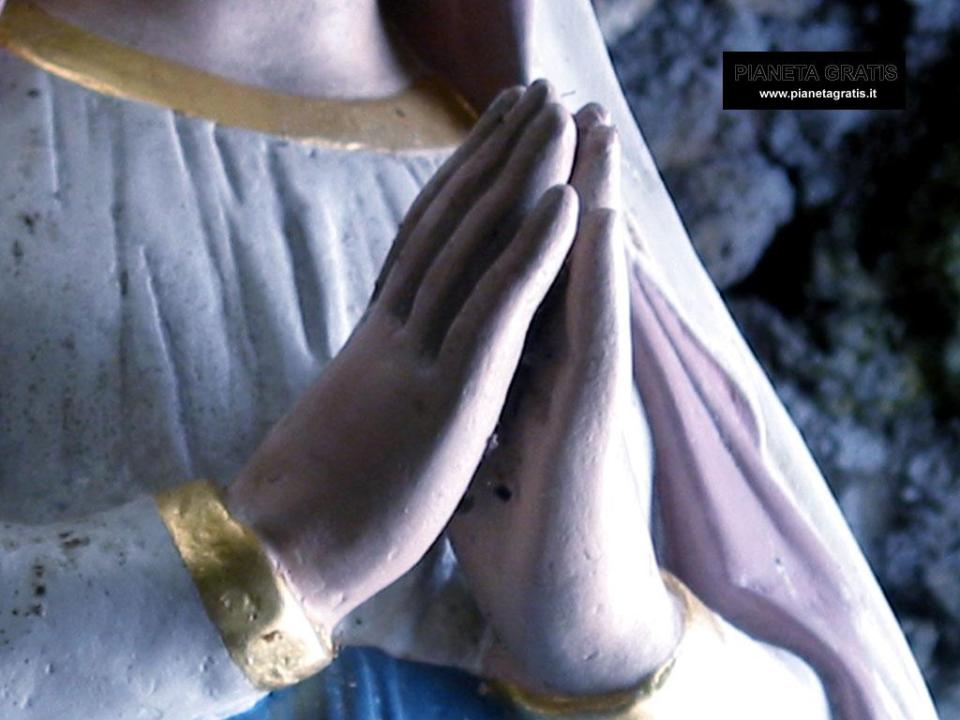 Tu sei la piena di grazia scelta fra tutte le donne, Madre di Misericordia,Porta del Cielo.
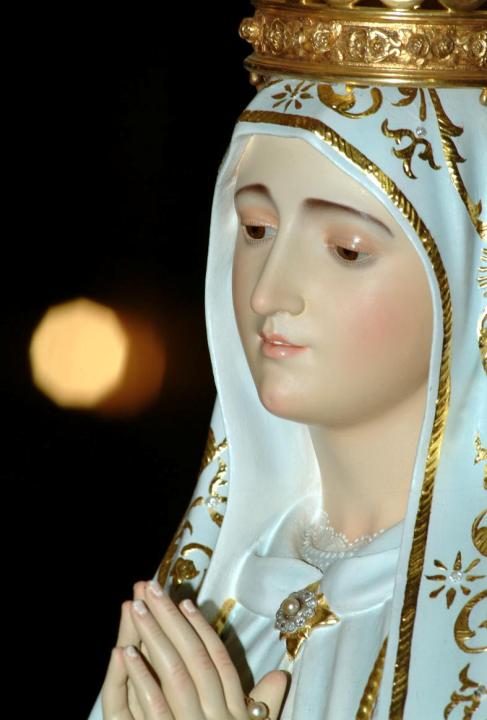 Madre della speranza,veglia sul nostro cammino,guida i nostri passiverso il Figlio Tuo, Maria!
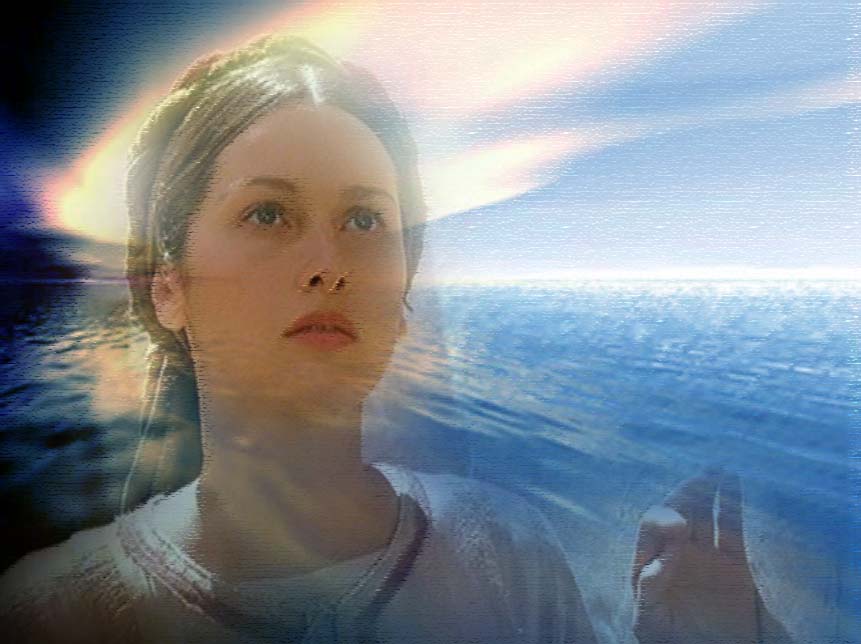 Regina 
della pace,proteggi 
il nostro mondo,prega per questa umanità, Maria,Madre della speranza.
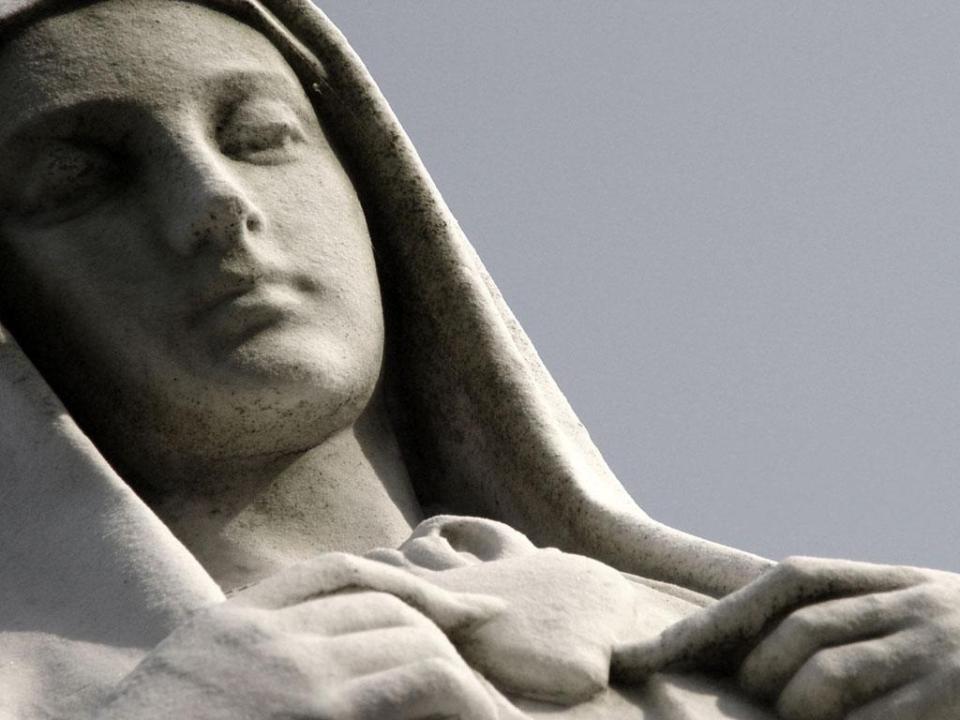 Noi che crediamo alla vita, noi che crediamo all'amore,sotto il Tuo sguardo mettiamoil nostro domani.
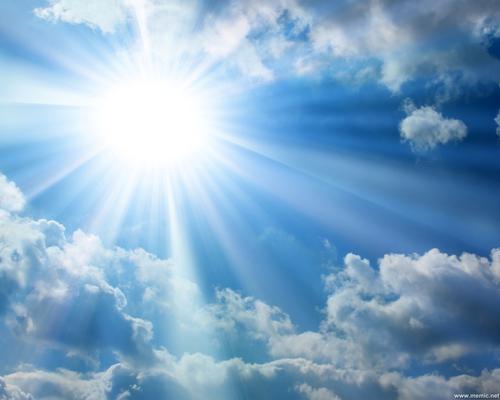 Quando la strada è più dura quando più buia è la notte, stella del giorno, risplendisul nostro sentiero.
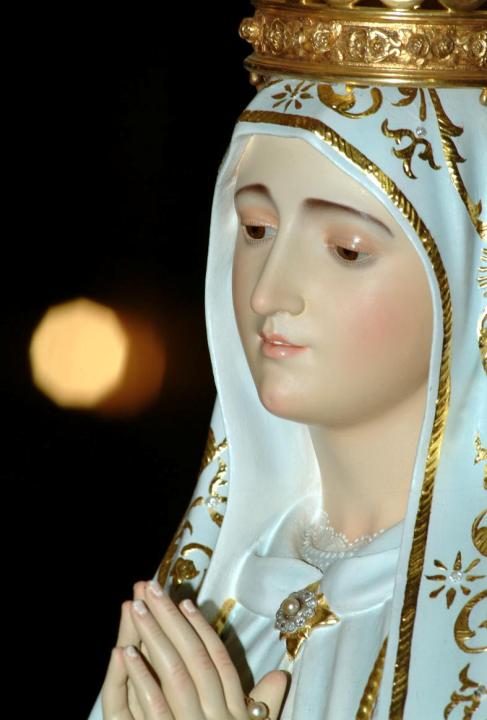 Madre della speranza,veglia sul nostro cammino,guida i nostri passiverso il Figlio Tuo, Maria!
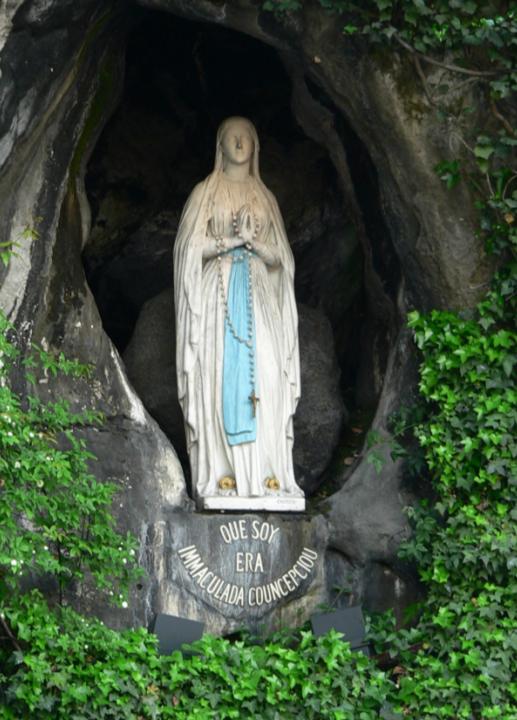 Regina della pace,proteggi il nostro mondo,prega
per questa umanità, Maria,Madre della speranza.
Credo in un solo Dio, 

Padre onnipotente, 
creatore del cielo e della terra, 
di tutte le cose visibili e invisibili.
Credo in un solo Signore, Gesù Cristo, unigenito Figlio di Dio, 
nato dal Padre prima di tutti i secoli: 
Dio da Dio, Luce da Luce, 
Dio vero da Dio vero, 
generato, non creato, 
della stessa sostanza del Padre; 
per mezzo di lui 
tutte le cose sono state create.
Per noi uomini 
e per la nostra salvezza discese dal cielo, e per opera dello Spirito santo 
si è incarnato 
nel seno della vergine Maria 
e si è fatto uomo. 
Fu crocifisso per noi sotto Ponzio Pilato, morì e fu sepolto. 
Il terzo giorno è risuscitato, 
secondo le Scritture, è salito al cielo, siede alla destra del Padre.
E di nuovo verrà, nella gloria, 
per giudicare i vivi e i morti, 
e il suo regno non avrà fine.
Credo nello Spirito Santo, 
che è Signore e dà la vita, 
e procede dal Padre e dal Figlio. 
Con il Padre e il Figlio è adorato 
e glorificato, 
e ha parlato per mezzo dei profeti.
Credo la Chiesa, 
una santa cattolica e apostolica. 
Professo un solo battesimo 
per il perdono dei peccati. 
Aspetto la risurrezione dei morti 
e la vita del mondo che verrà. 
Amen.
FRUTTO DELLA NOSTRA TERRA
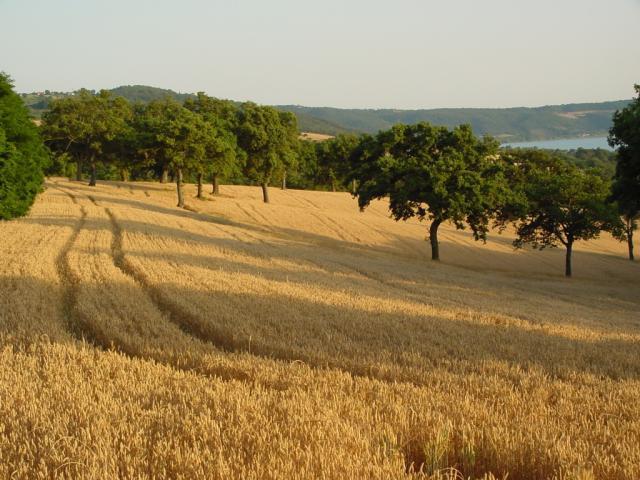 Frutto della nostra terra,
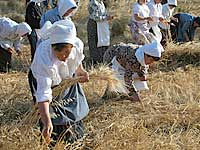 del lavoro di ogni uomo:
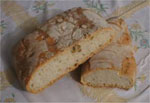 pane della nostra vita,
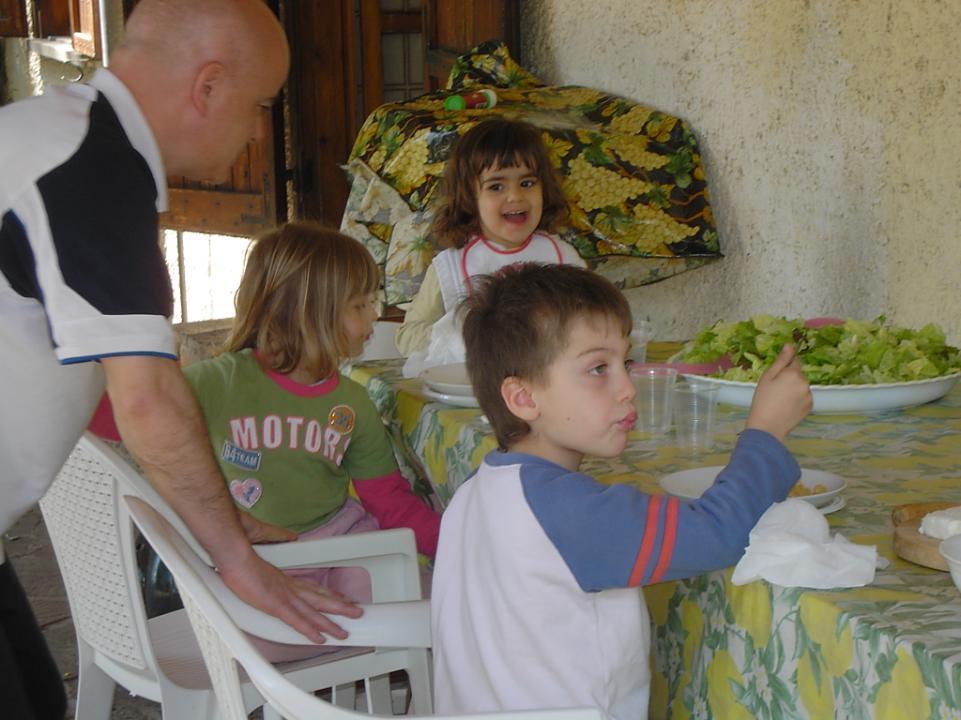 cibo della quotidianità.
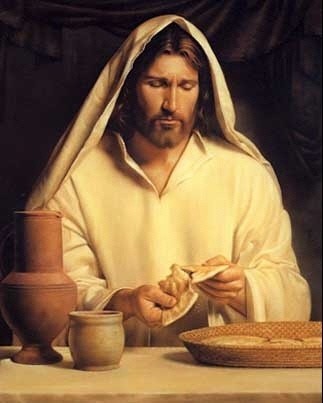 Tu che lo prendevi 
un giorno, 
lo spezzavi 
per i tuoi, 
oggi vieni in questo pane, cibo vero dell’umanità.
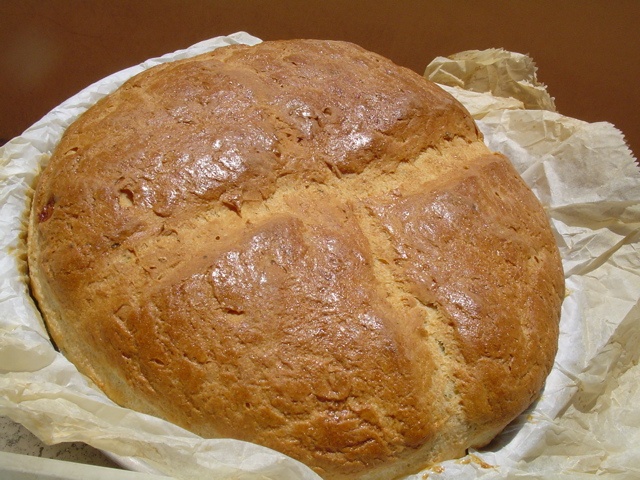 E sarò pane,
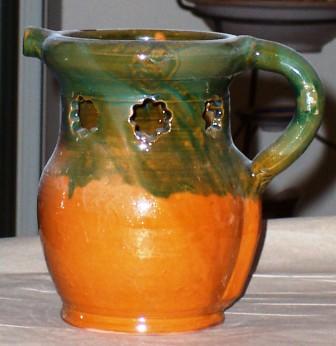 e sarò vino
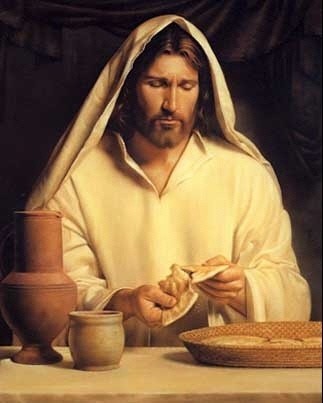 nella mia vita, nelle tue mani.
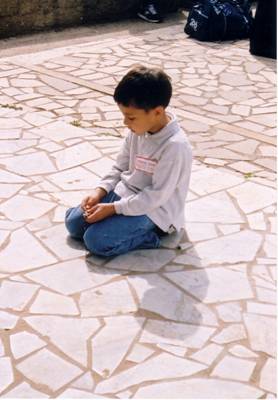 Ti accoglierò
dentro di me farò di me un’offerta viva, un sacrificio gradito a te.
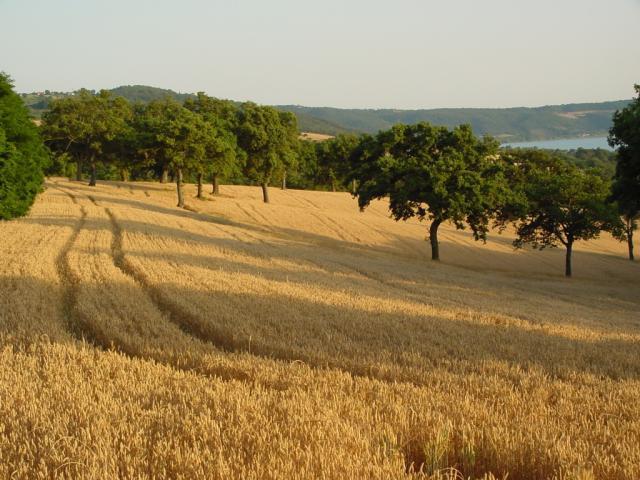 Frutto della nostra terra,
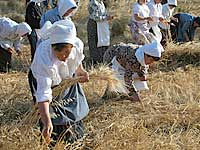 del lavoro di ogni uomo:
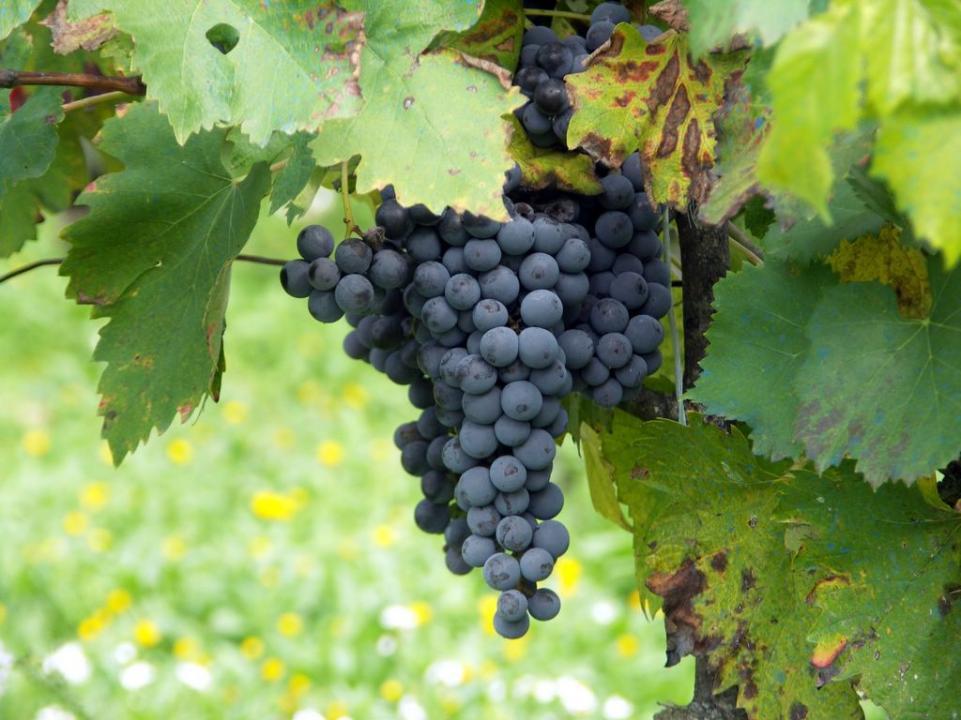 vino delle nostre vigne,
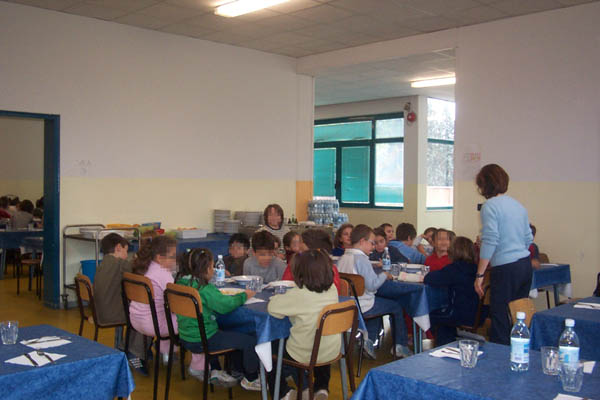 sulla mensa dei fratelli tuoi.
Tu che lo prendevi un giorno, 
lo bevevi con i tuoi, 
oggi vieni in questo vino, 
e ti doni per la vita mia.
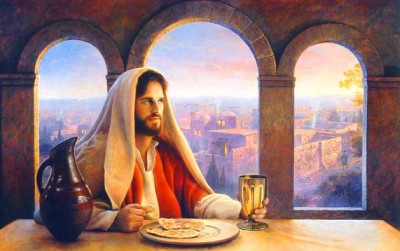 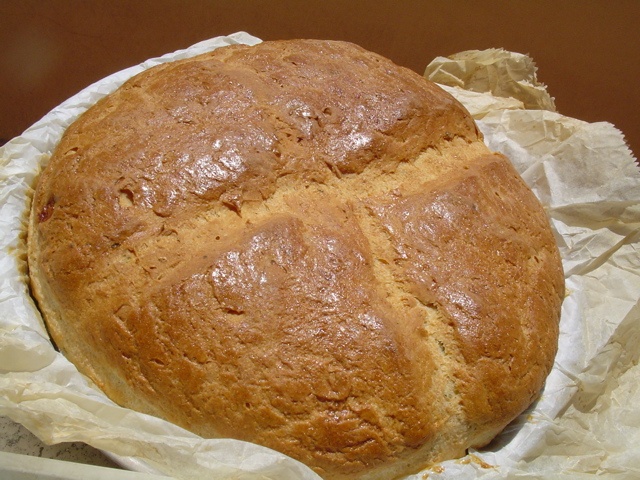 E sarò pane,
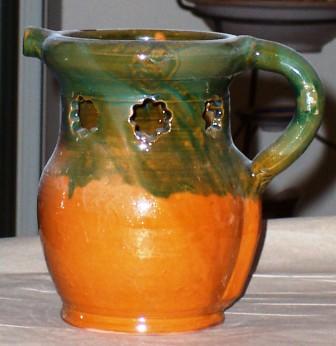 e sarò vino
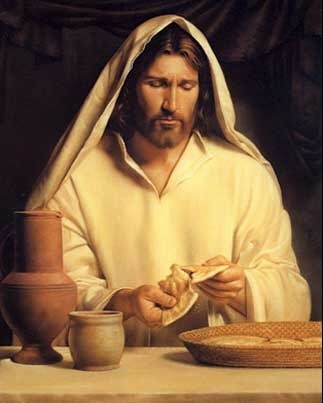 nella mia vita, nelle tue mani.
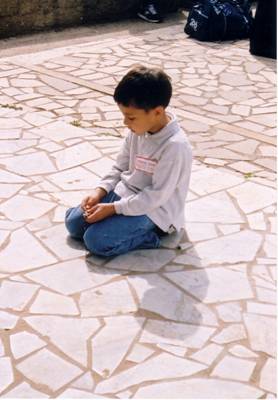 Ti accoglierò
dentro di me farò di me un’offerta viva, un sacrificio gradito a te.
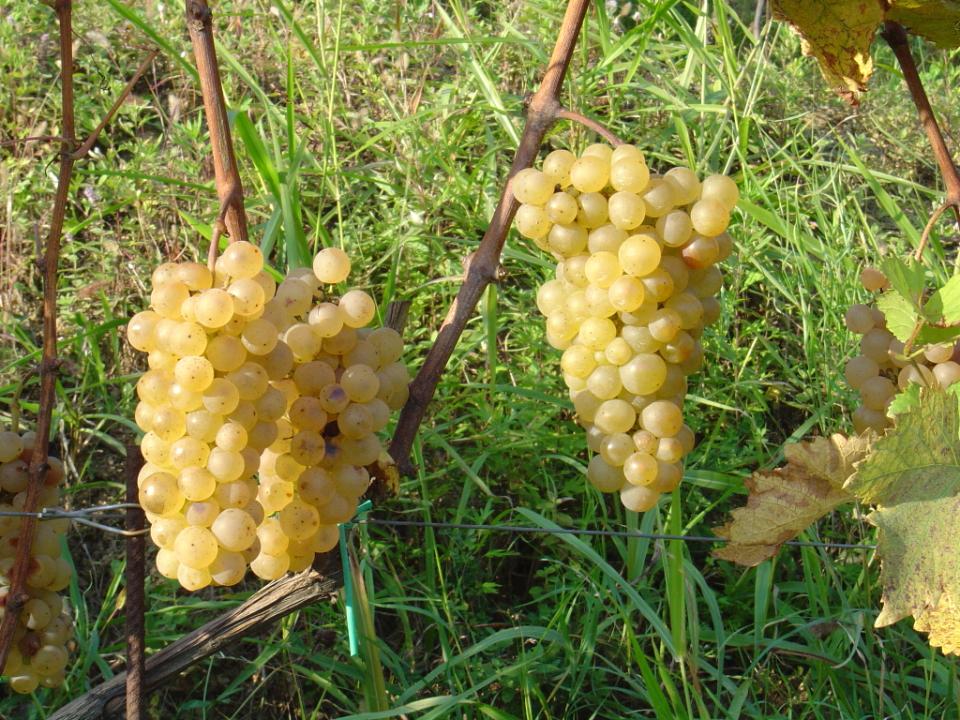 Il Signore sia con voi.
E con il tuo spirito. 

In alto i nostri cuori.
Sono rivolti al Signore. 

Rendiamo grazie al Signore nostro Dio.
È cosa buona e giusta.
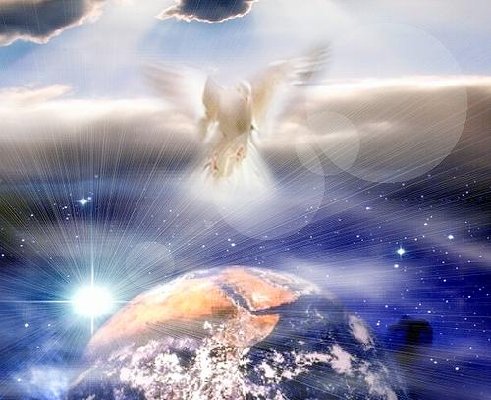 Santo Santo
Santo Santo
Santo il Signore
Santo Santo
Santo Santo
Santo il Signore
Dio dell’universo
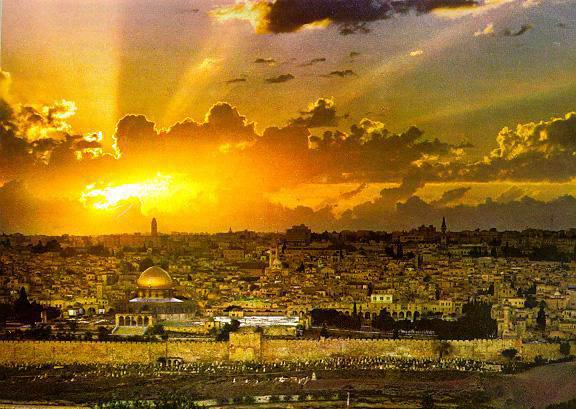 I cieli e la terra
sono pieni
della tua gloria
I cieli e la terra
sono pieni
della tua gloria
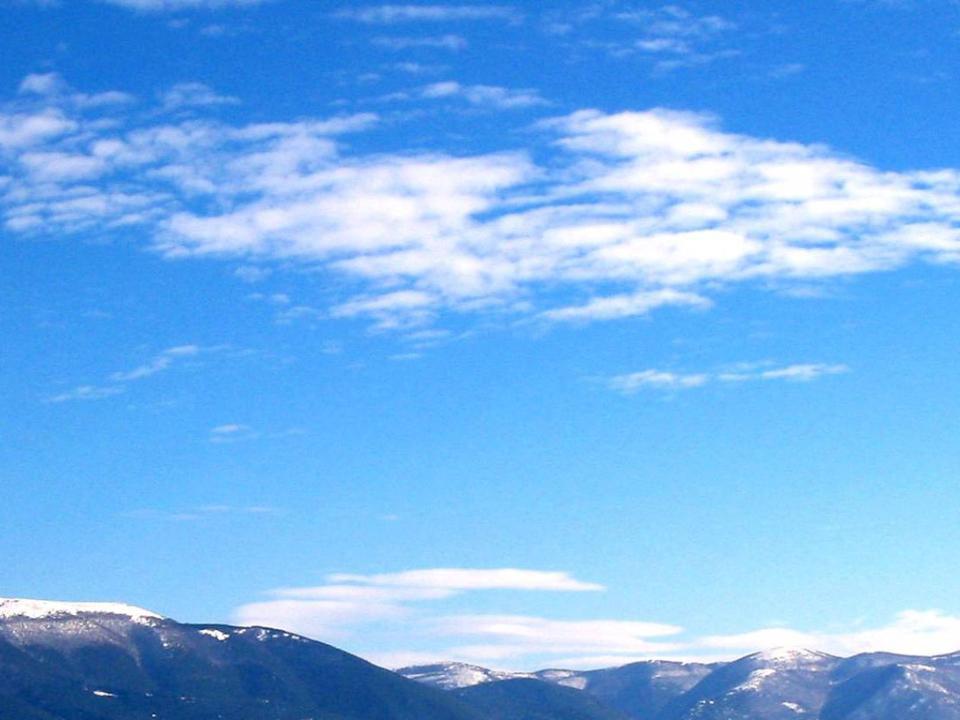 Osanna Osanna Osanna 
Osanna Osanna
Osanna 
Osanna 
Osanna 
Nell’alto dei cieli
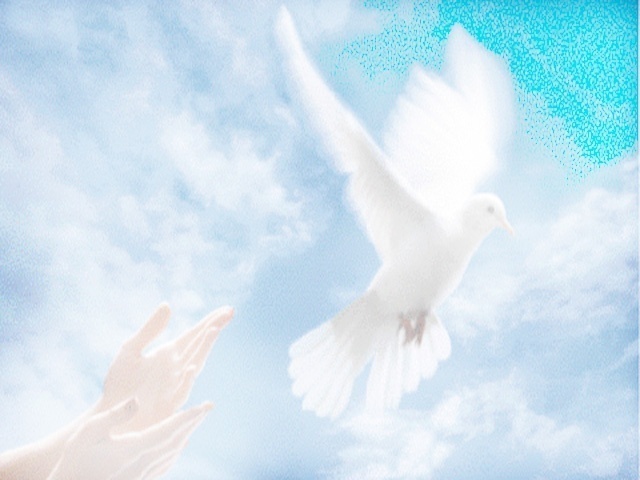 Benedetto è
Benedetto è
è colui che viene

Benedetto è
Benedetto è
è colui che viene
nel nome del Signore.
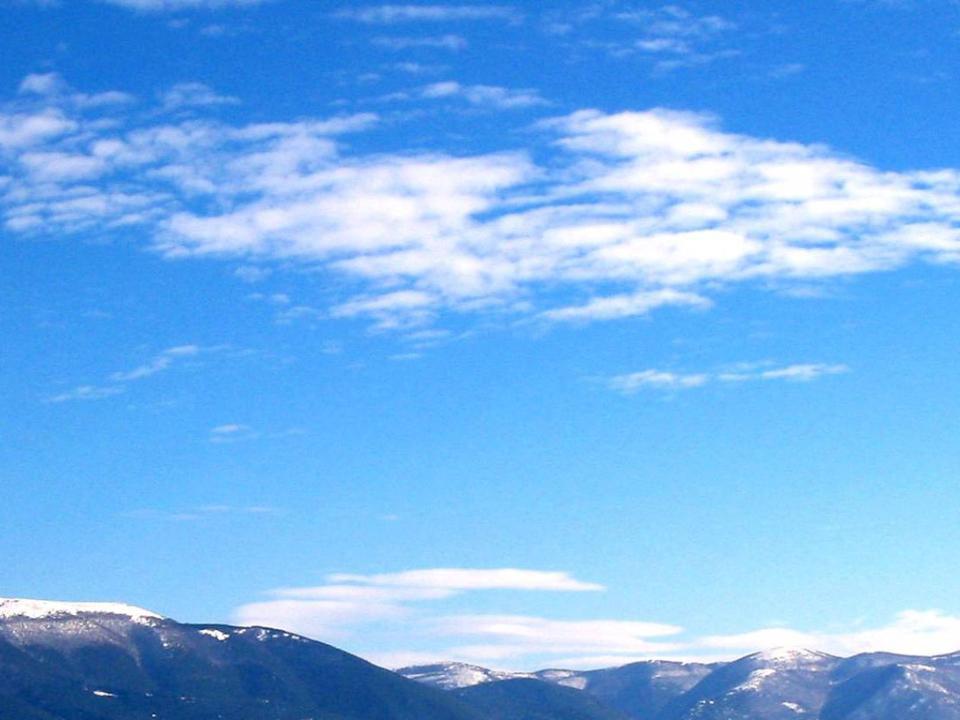 Osanna Osanna Osanna 
Osanna Osanna
Osanna 
Osanna 
Osanna 
Nell’alto dei cieli
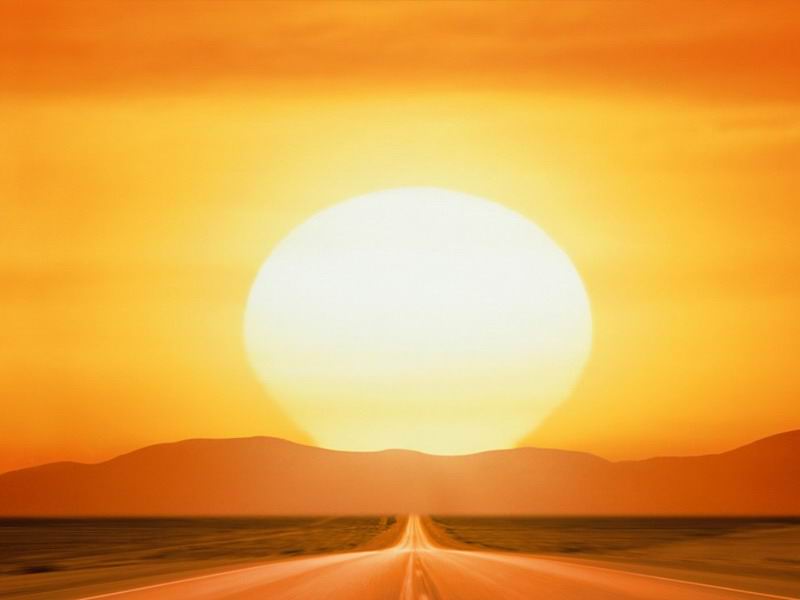 Santo Santo
Santo Santo
Santo il Signore
Santo Santo
Santo Santo
Santo il Signore
Dio dell’universo
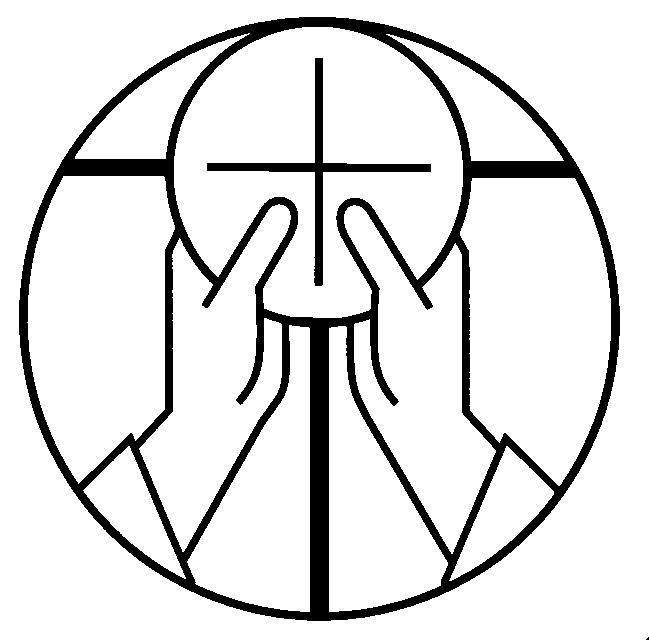 Mistero della fede.

Annunziamo la tua morte, Signore, 
proclamiamo la tua risurrezione, 
nell'attesa della tua venuta.
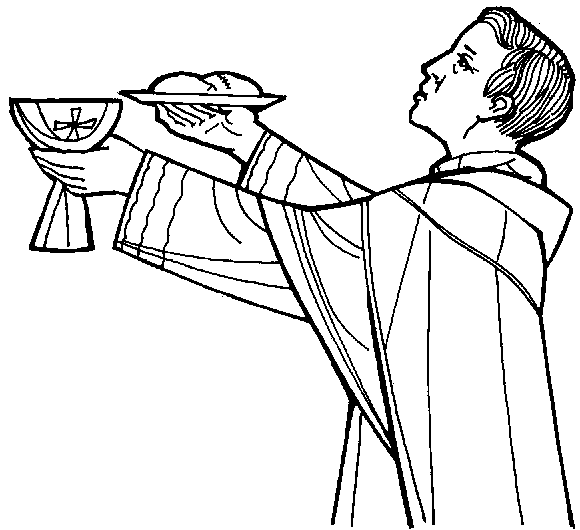 Per Cristo, 
con Cristo 
e in Cristo, 
a te, Dio Padre onnipotente, 
nell'unità dello Spirito Santo, 
ogni onore e gloria 
per tutti i secoli dei secoli.
Amen.
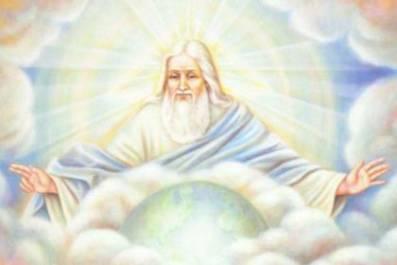 Padre nostro, che sei nei cieli, 
sia santificato il tuo nome, 
venga il tuo regno, 
sia fatta la tua volontà, 
come in cielo così in terra. 
Dacci oggi il nostro pane quotidiano, 
e rimetti a noi i nostri debiti 
come noi li rimettiamo 
ai nostri debitori, 
e non ci indurre in tentazione, 
ma liberaci dal male.
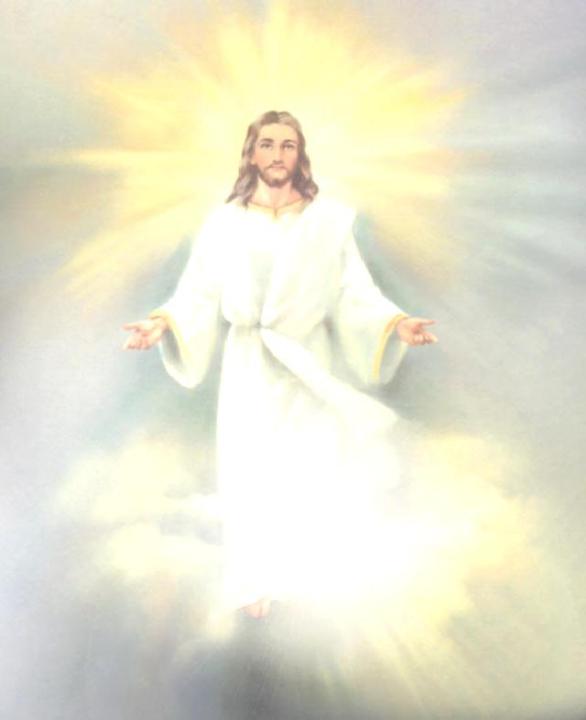 Tuo 
è il regno, 
tua 
la potenza 
e la gloria 
nei secoli.
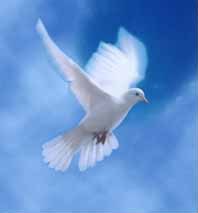 La 
    pace 
    viene 
dall'alto
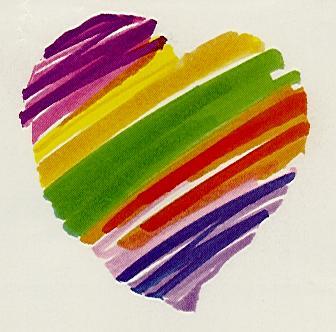 entra 
nel 
cuore,
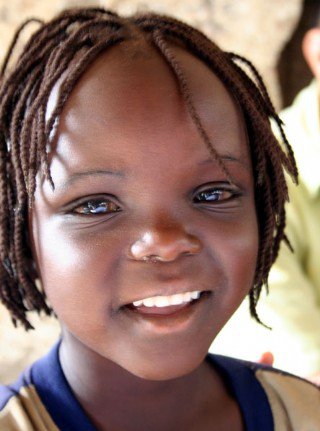 si 
vede 
sul 
volto
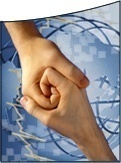 Ora 
  ti 
  stringo 
la mano
non sono più solo
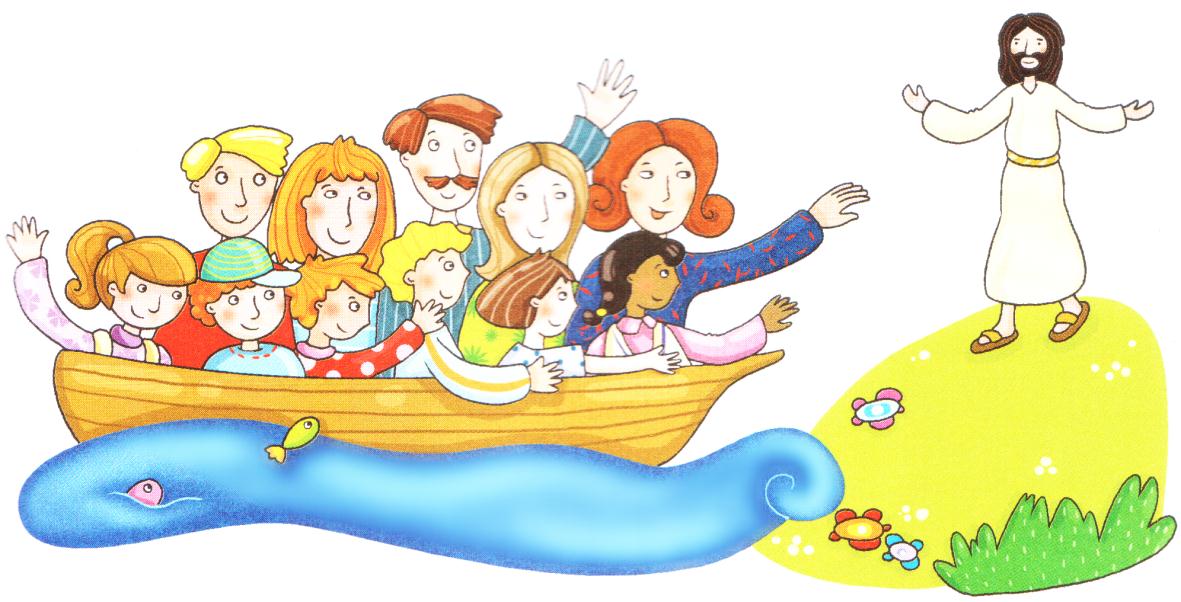 non sei più lontano
Questa amicizia
attorno al Signore
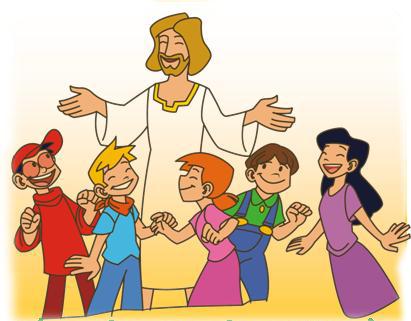 è troppo grande
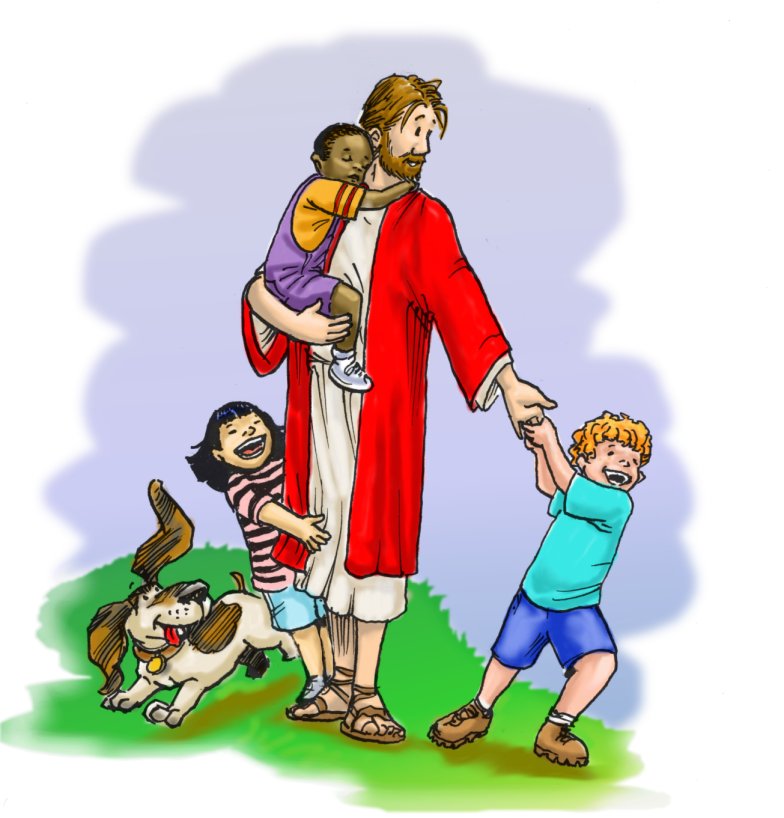 non può finire.
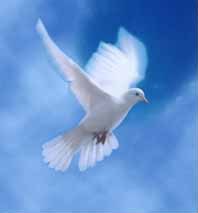 La 
    pace 
    viene 
dall'alto
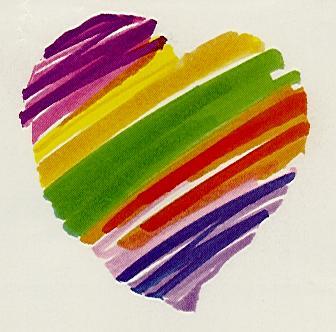 entra 
nel 
cuore,
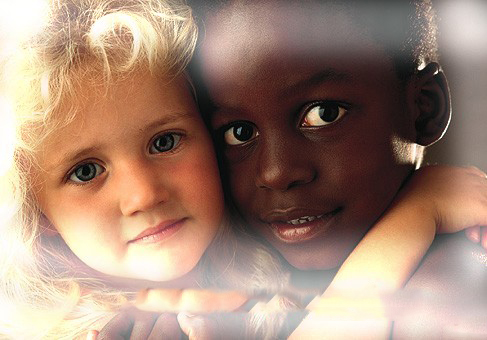 si vede sul volto
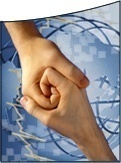 Ora 
  ti 
  stringo 
la mano
non sono più solo
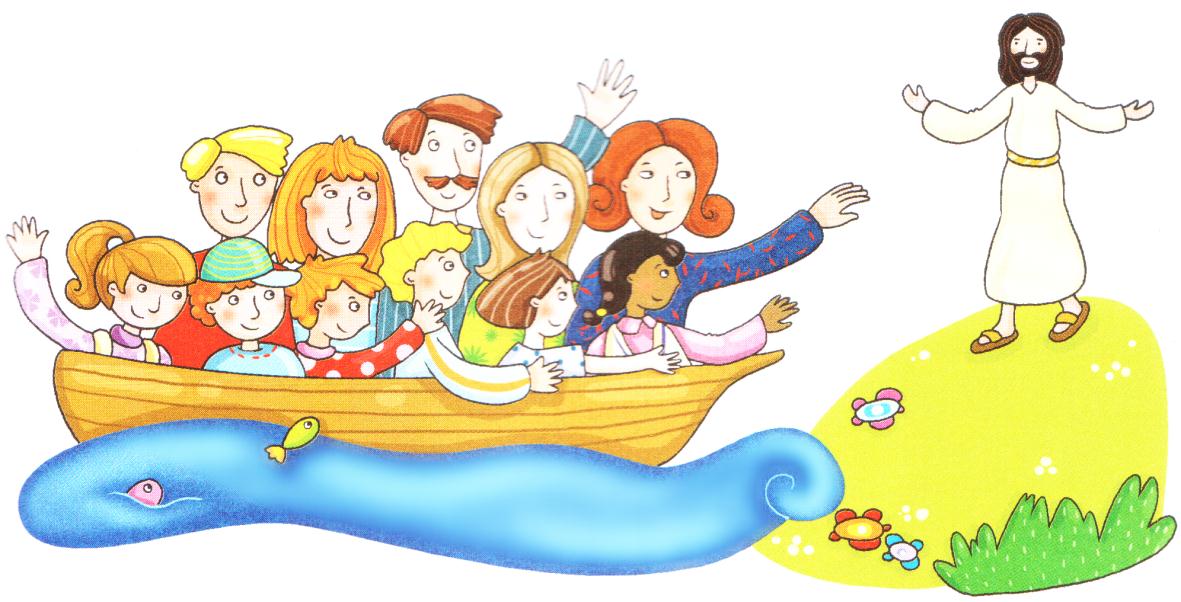 non sei più lontano
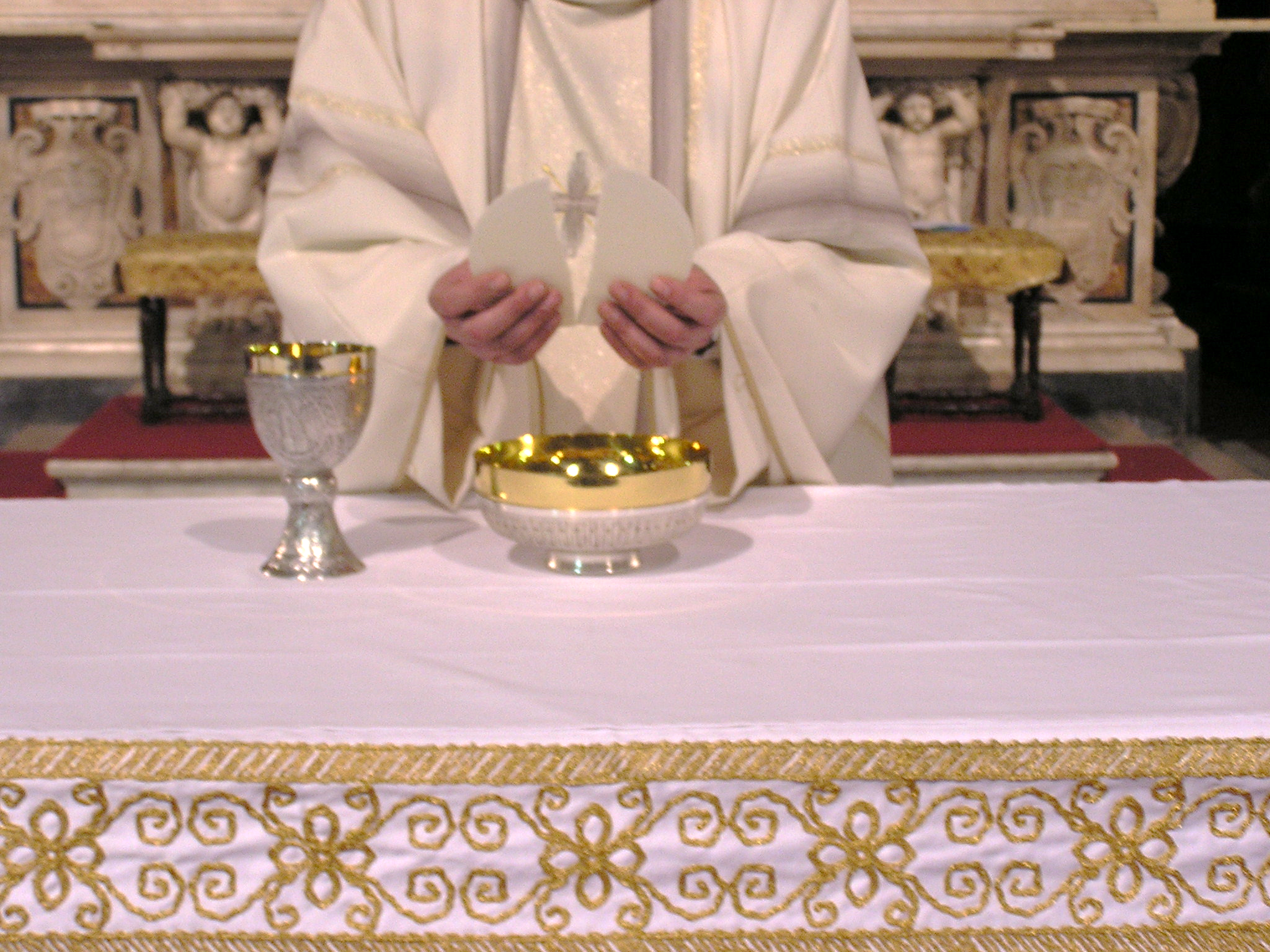 Agnello di Dio, 
che togli i peccati del mondo, 
abbi pietà di noi.
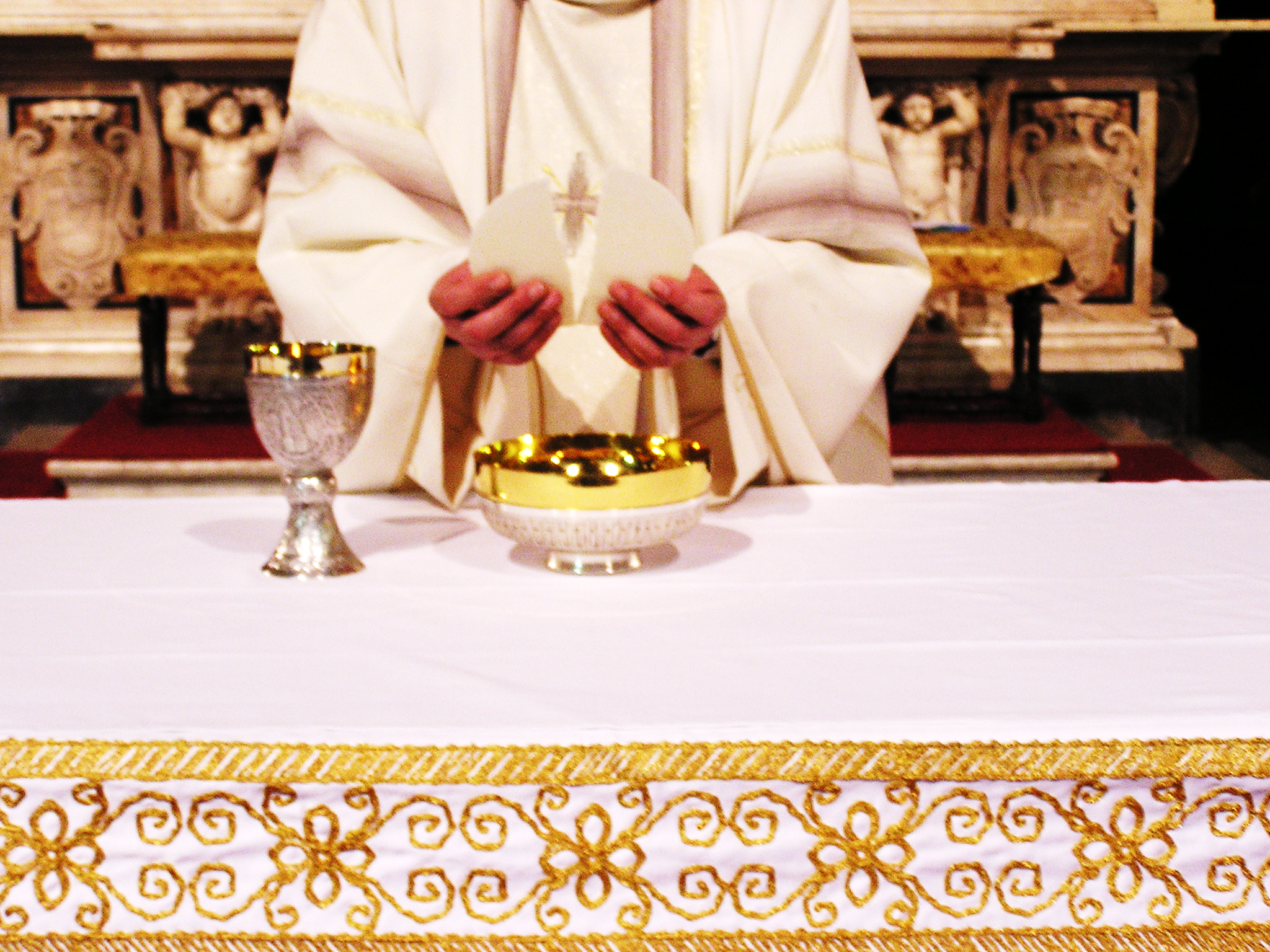 Agnello di Dio, 
che togli i peccati del mondo, 
dona a noi la pace.
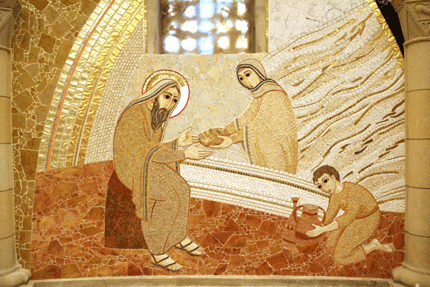 Beati gli invitati 
alla Cena del Signore.
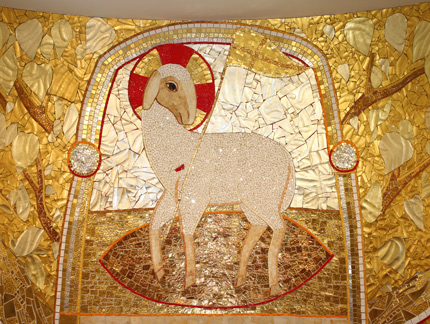 Ecco l’agnello di Dio, 
che toglie i peccati del mondo.
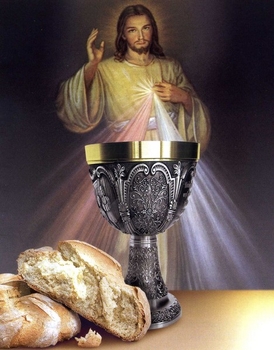 O Signore, non son degno 
di partecipare alla tua mensa:
ma di’ soltanto una parola 
e io sarò salvato.
Questo è il nostro tempo per osare, per andare,la parola che ci chiama 
è quella tua!
Come un giorno a Pietro, 
anche oggi dici a noi:"Getta al largo le tue reti insieme a me".
Saliremo in questa barca anche noi, il tuo vento soffia già sulle vele. Prenderemo il largo dove vuoi tu navigando insieme a te, Gesù.
Questo è il nostro tempo, 
questo è il mondo che ci dai orizzonti nuovi, 
vie di umanità…
Come un giorno a Pietro, 
anche oggi dici a noi:"Se mi ami più di tutto, 
  segui me".
Saliremo in questa barca anche noi,
il tuo vento soffia già sulle vele. Prenderemo il largo dove vuoi tu navigando insieme a te, Gesù.
Navigando 
il mare della storia 
insieme a te, 
la tua barca 
in mezzo a forti venti va.
Come un giorno a Pietro, 
anche oggi dici a noi:"Se tu credi in me, 
tu non affonderai".
Saliremo in questa barca anche noi,il tuo vento soffia già sulle vele. Prenderemo il largo dove vuoi tu navigando insieme a te, Gesù.
Questo è il nostro tempo per osare, per andare,la parola che ci chiama è quella tua!
Come un giorno a Pietro, 
anche oggi dici a noi:"Getta al largo le tue reti insieme a me".
Saliremo in questa barca anche noi, il tuo vento soffia già sulle vele. Prenderemo il largo dove vuoi tu navigando insieme a te, Gesù.
Questo è il nostro tempo, 
questo è il mondo che ci dai orizzonti nuovi, vie di umanità…
Come un giorno a Pietro, 
anche oggi dici a noi:"Se mi ami più di tutto, 
  segui me".
Saliremo in questa barca anche noi,il tuo vento soffia già sulle vele. Prenderemo il largo dove vuoi tu navigando insieme a te, Gesù.
Navigando il mare della storia 
insieme a te, la tua barca in mezzo a forti venti va.
Come un giorno a Pietro, 
anche oggi dici a noi:"Se tu credi in me, 
tu non affonderai".
Saliremo in questa barca anche noi,il tuo vento soffia già sulle vele. Prenderemo il largo dove vuoi tu navigando insieme a te, Gesù.
La potenza di questo sacramento, o Padre, ci pervada corpo e anima, perché non prevalga in noi il nostro sentimento, ma l'azione del tuo Santo Spirito.  
Per Cristo nostro Signore.	                             
Amen.
ISCRIZIONI AL CATECHISMO
Il Signore sia con voi.
E con il tuo spirito. 

Vi benedica Dio onnipotente 
Padre e Figlio e Spirito Santo.		
Amen. 

Nel nome del Signore: andate in pace.
Rendiamo grazie a Dio.
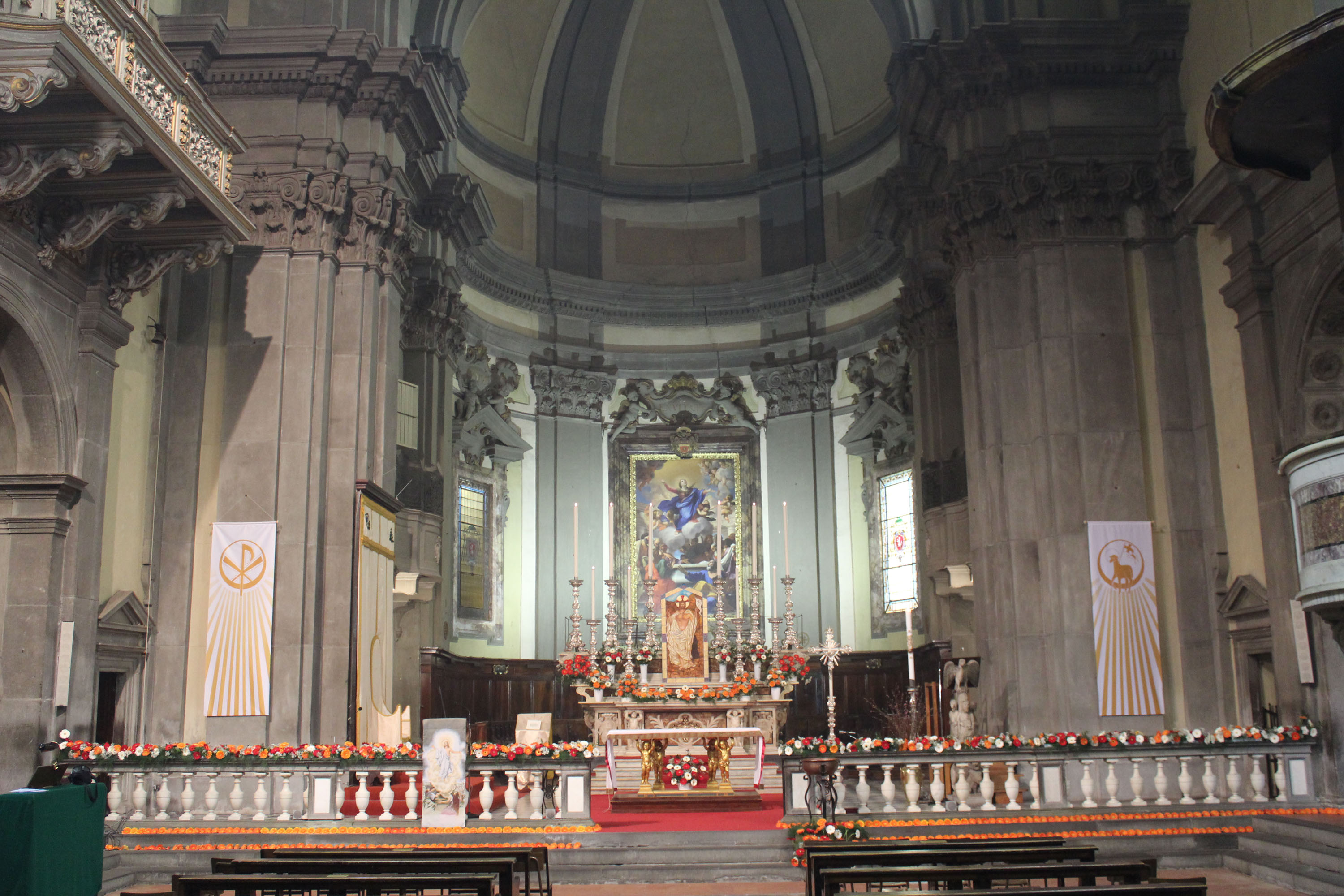 Ciao a tutti

buona domenica
E auguri alle
nostre Suore
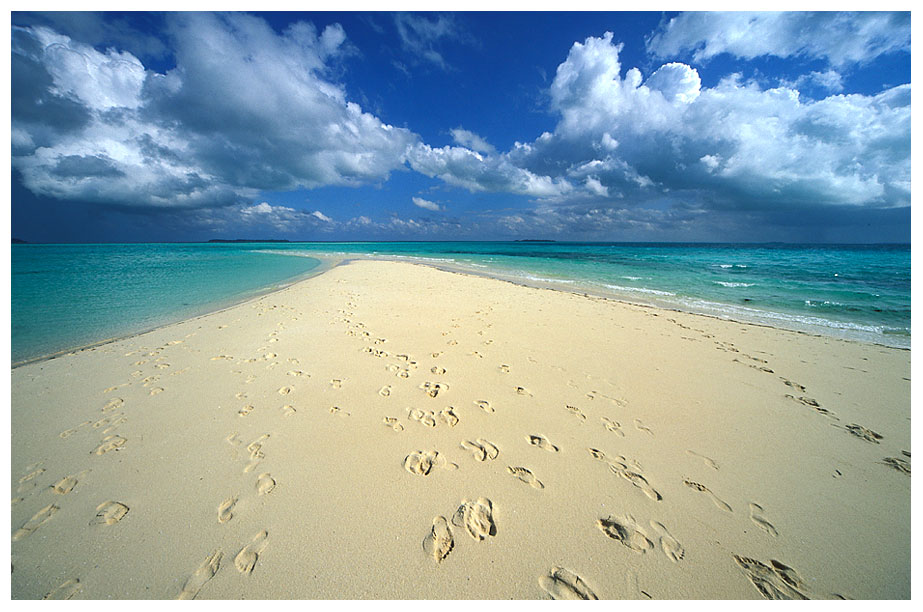 Resta accanto a me
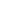 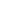 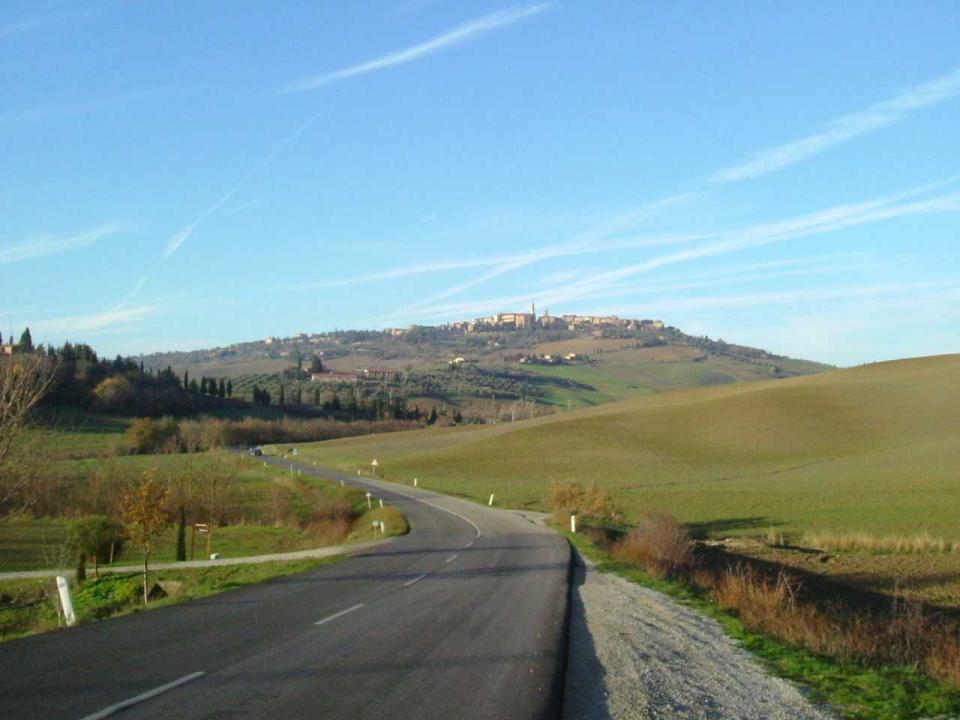 Ora vado sulla mia strada con l’amore tuo che mi guida. Oh Signore, 
ovunque io vada,
resta accanto a me
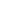 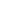 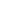 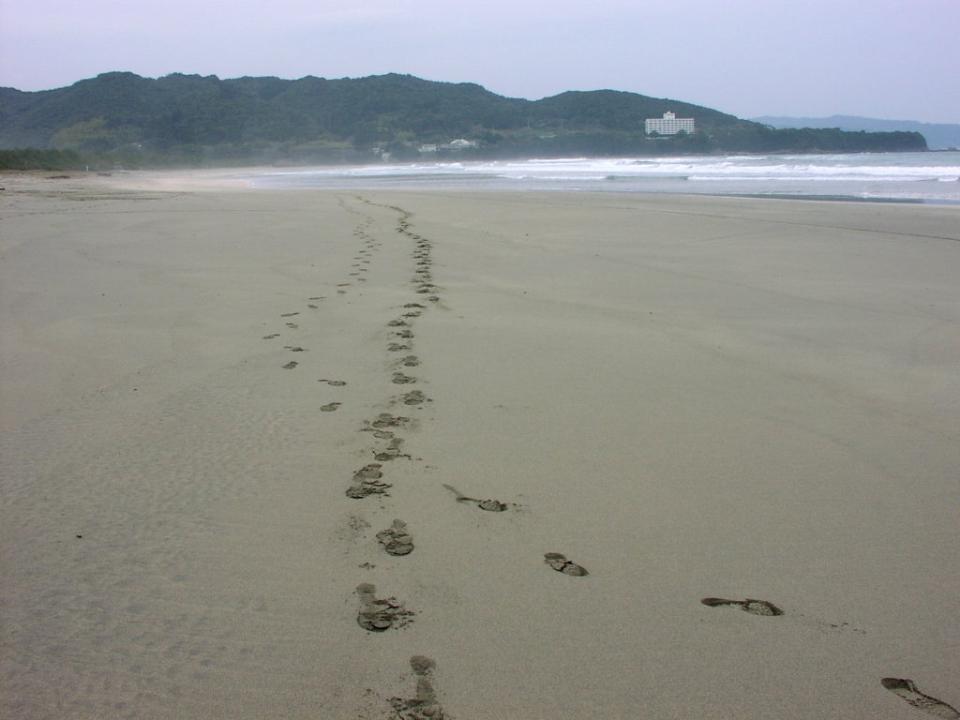 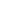 Io ti prego, stammi vicino ogni passo del mio cammino
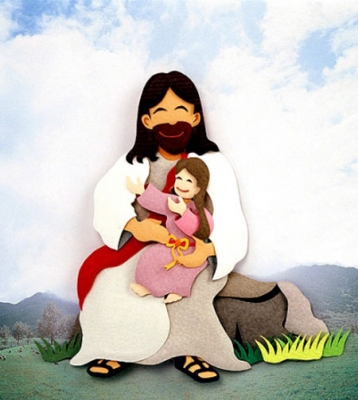 ogni notte,
ogni mattino resta accanto 
a me.
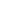 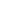 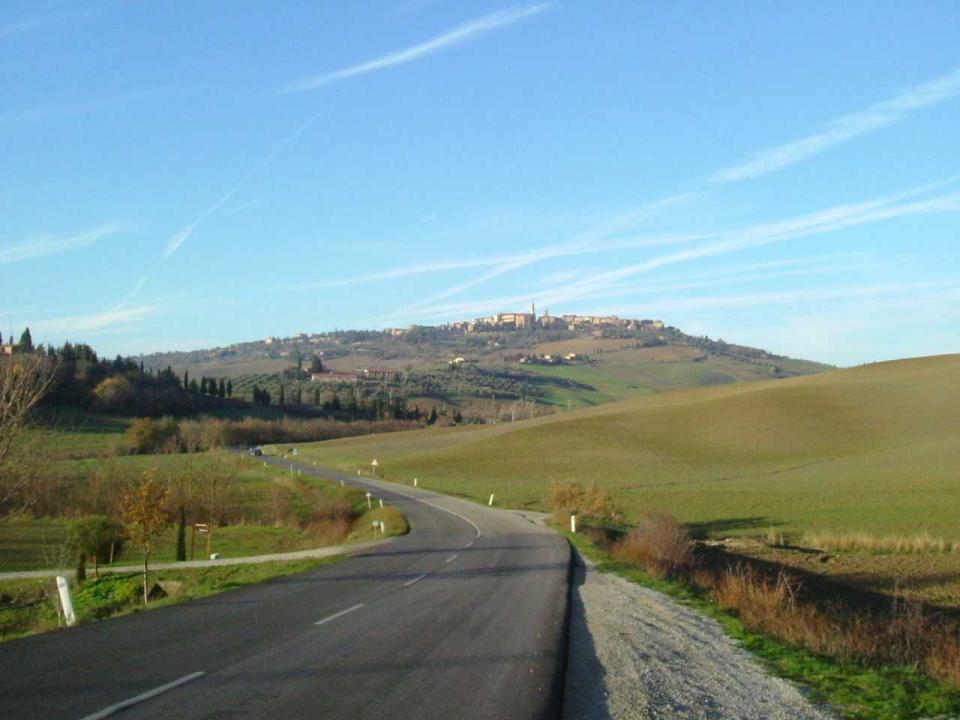 Ora vado sulla mia strada con l’amore tuo che mi guida. Oh Signore, 
ovunque io vada,
resta accanto a me
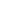 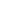 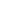 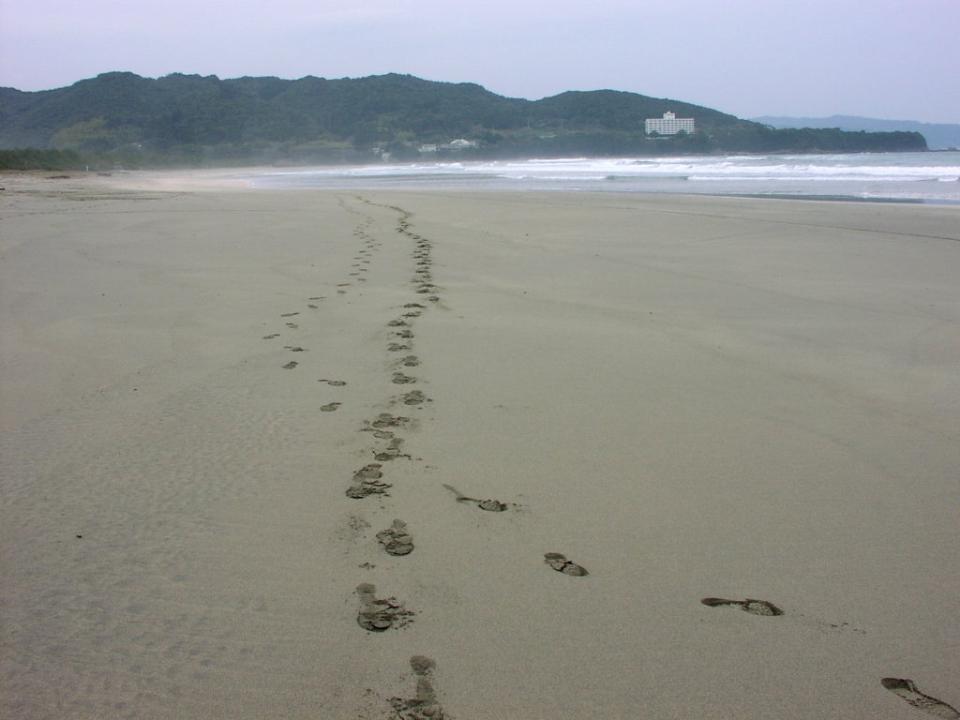 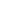 Io ti prego, stammi vicino ogni passo del mio cammino
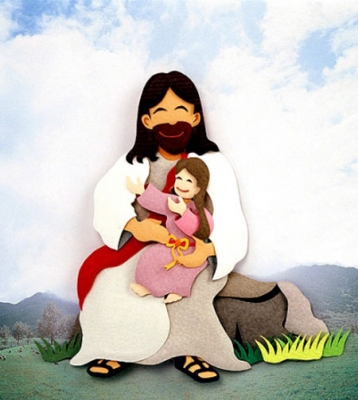 ogni notte,
ogni mattino resta accanto 
a me.
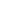 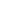 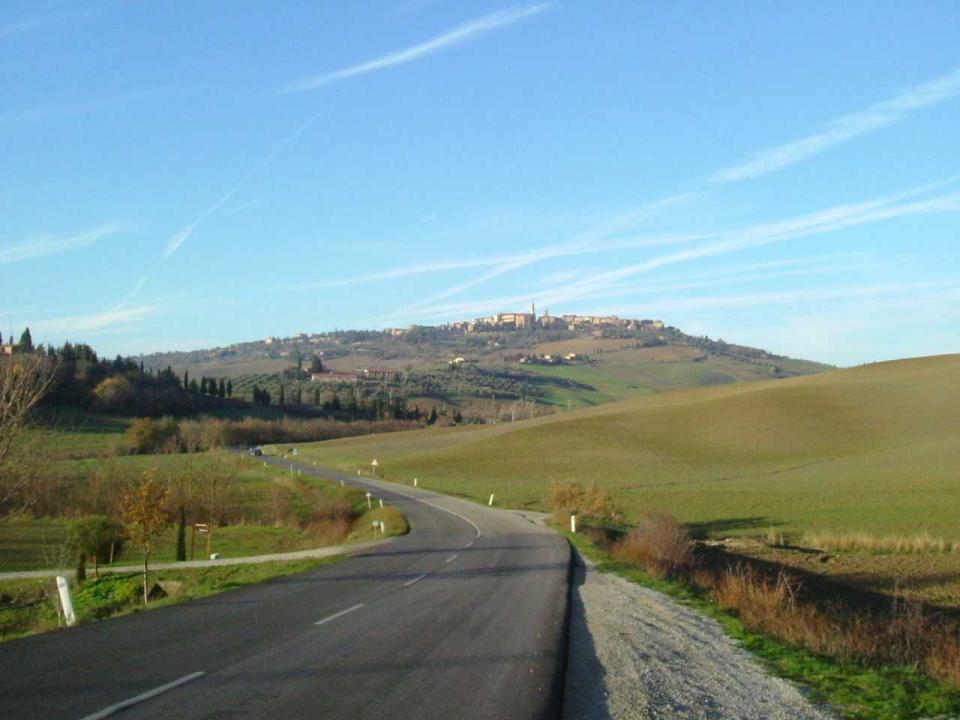 Ora vado sulla mia strada con l’amore tuo che mi guida. Oh Signore, 
ovunque io vada,
resta accanto a me
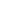 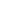 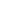 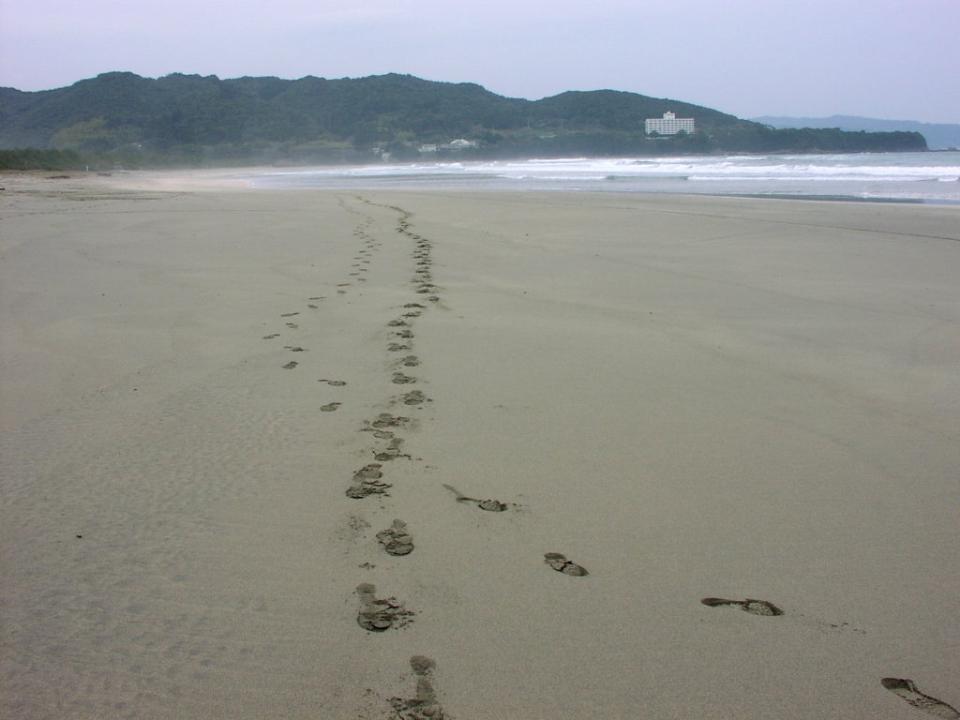 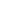 Io ti prego, stammi vicino ogni passo del mio cammino
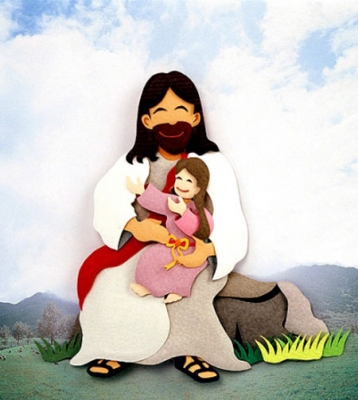 ogni notte,
ogni mattino resta accanto 
a me.